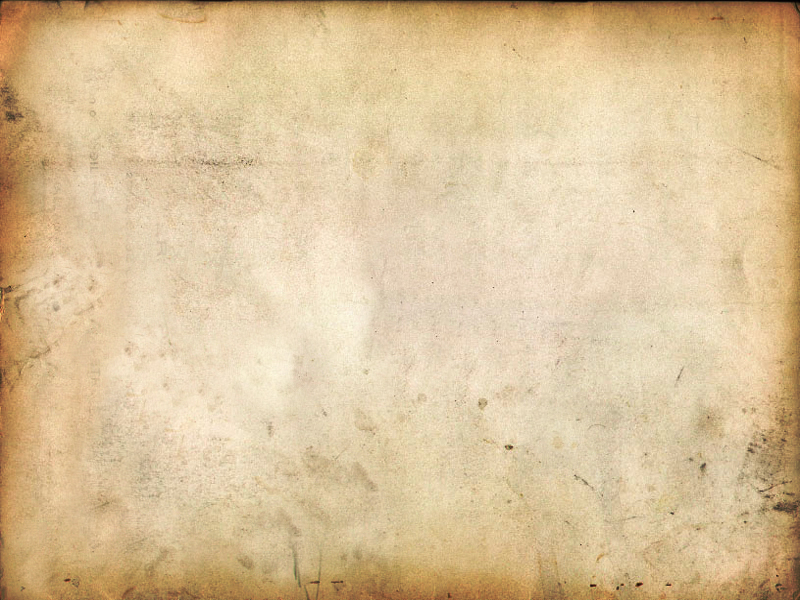 Epenthesis in SC Onset Clusters in Persian- English Interlanguage: Linguistic and Extra-linguistic Factors







Marziyeh Yousefi
University of Victoria
Outline
Previous studies
The Question
Background theories
Persian codas
The study
Cluster variation
Pedagogic Implications
1
Repair Strategies: Mapping Input onto Structure
Deletion 
grandmother - granmother

mist miss

Epenthesis
Spanish  espanish

blond  bəlondə
2
Production/Perception?

These data are often cited in production tasks

What about perception?
3
this happens in perception too

When exposed to a string like [ebzo], the Japanese subjects hear [ebuzo] whether or not there is a vowel present (Dupoux, et al. 1999): Japanese (72% illusory vowel); French (10% illusory vowel)

How can you tell? Behavioral tasks, discrimination tasks, etc.
4
Perceptual Illusions
Studies from a number of L1s (Japanese (Dupoux; Matthews & Brown), Korean (Kabak & Idsardi) reveal perceptual illusions

Japanese: does not allow obstruent consonantal sequences word medially:
*ac.tor
*chap.ter

In production, they insert an epenthetic vowel between the obstruents
baseball  basubaru
5
Thai

Thai does not allow onset clusters either

It does allow medial clusters (like ‘ac.tor’)

But Thai (unlike Japanese)  L1 subjects (since Thai allows medial obstruent strings) do NOT hear an illusory vowel medially (Matthews & Brown)

When they are presented with [ebzo], they hear [ebzo]
6
sC Onset Perception

There is a cottage industry looking at sC clusters in SLA

Brazilian Portuguese (Cardoso): 
Does not allow sC clusters
Allows Obstruent + Liquid clusters (e.g. [br])
Allows maximally single C codas

Both production and perception studies showed definite differential accuracy effects (and no ceiling effects):
Production: sl > sn > st
Perception: st > sl > sn
7
The BP L1 subjects had difficulty (performing at chance) discriminating accurately between forms which began with:
sC and isC

(where [i] is the BP epenthetic vowel)
8
The same is true in Thai (Imsri):
No sC onsets
No branching codas

In production, they epenthesize to break up the sC:
spa  [səpa]

In perception the advanced learners made 60% errors on discriminating sC strings from SəC strings
Even when correct, there were very long Response Times
And remember, they did fine on [ebzo]
9
So, these perception errors are real in that they affect representation and processing (in addition to actual speech)

We see epenthesis in perception and in production
10
Structural Properties
11
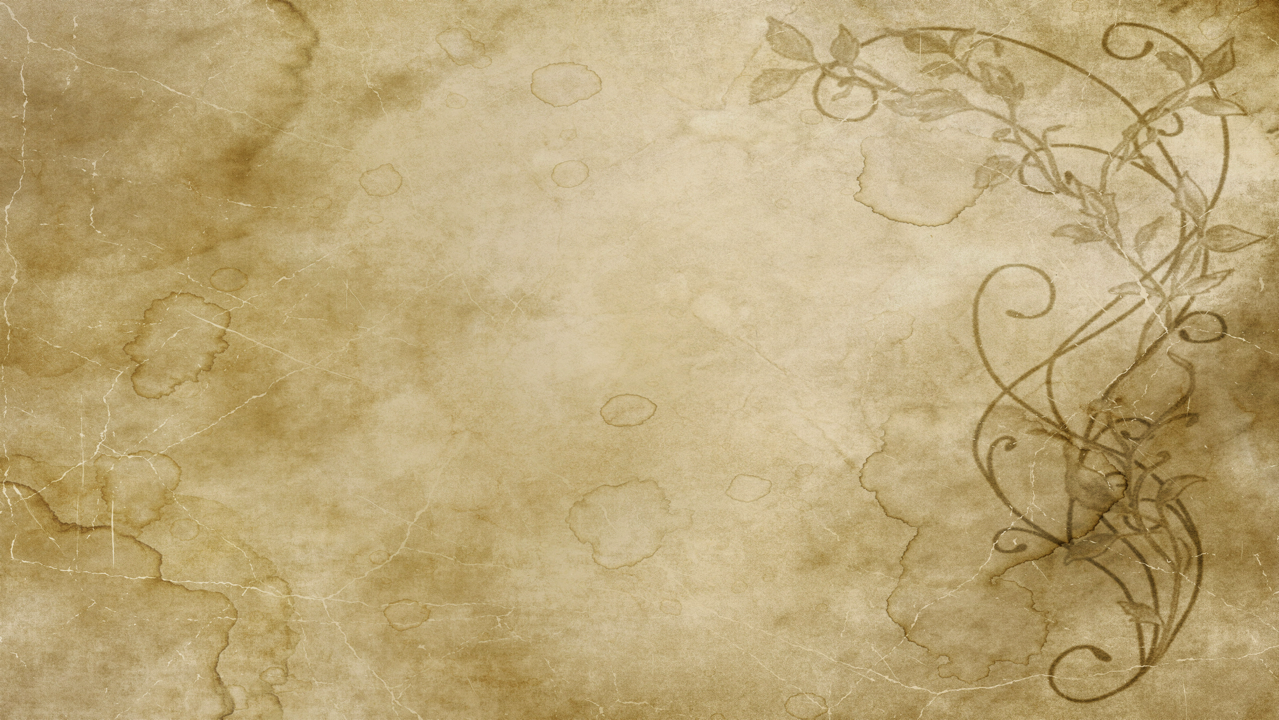 The Question

How do Persian ESL speakers perceive and produce English onset consonant clusters when their L1 does not allow branching onsets?

Facts to Consider:

-Persian allows branching codas up to two consonants

-this study deals with sC clusters; specifically /sl/, /sn/,&/st/

-Persian learners add a vowel before these sequences (e.g. ‘snake’ -> ‘esnake’ e.g., Karimi, 1987; Yarmohammadi, 1995) to resolve the difficulty producing these clusters

linguistic factors: sonority and redeployment

extra-linguistic factors: 2nd language proficiency and task formality
12
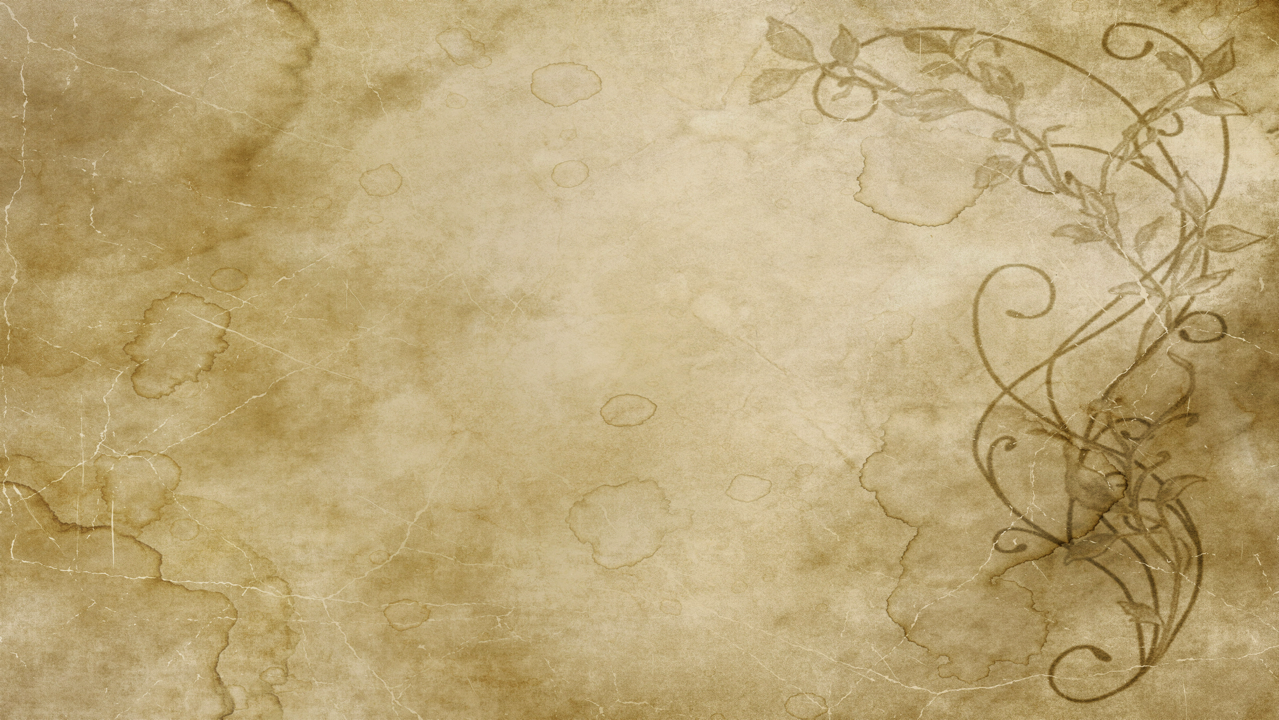 Background Theories

Linguistic factors (sonority):

Sonority Sequencing Principle (Clements, 1990)

Minimal Sonority Distance (Broselow & Finer 1991)

Redeployment (Archibald, 2005)

Extra-linguistic factors (proficiency and task formality):

Ontogeny Phylogeny Model (Major, 2001)
13
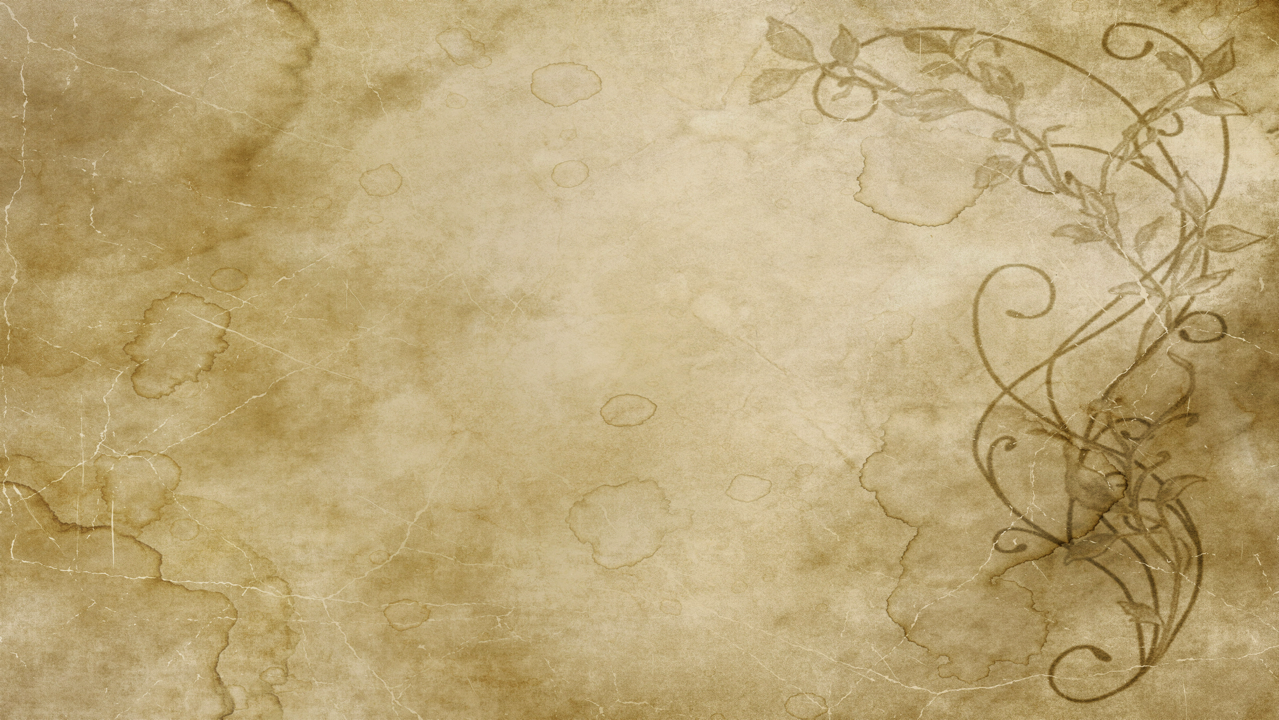 Background Theories

Sonority Sequencing Principle (Clements, 1990)
preferred syllables typically display a continuous rise in sonority towards the peak and a decrease in sonority towards the edges, as is illustrated by the syllable structure of the English word ‘plump’ in (1) 
dispreferred syllables such as the /st/ sequence in the English word ‘[st]op’ in (2), exhibit a sonority decrease (reversal) from the first member /s/ to the second member /t/ of the onset, as indicated by the dotted circle in (2) 
(1) Syllable structure: Sonority Sequencing   (2). Syllable structure: Sonority violation
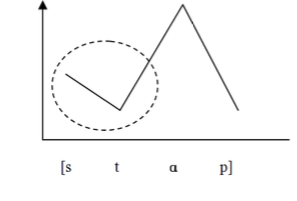 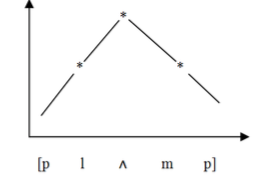 14
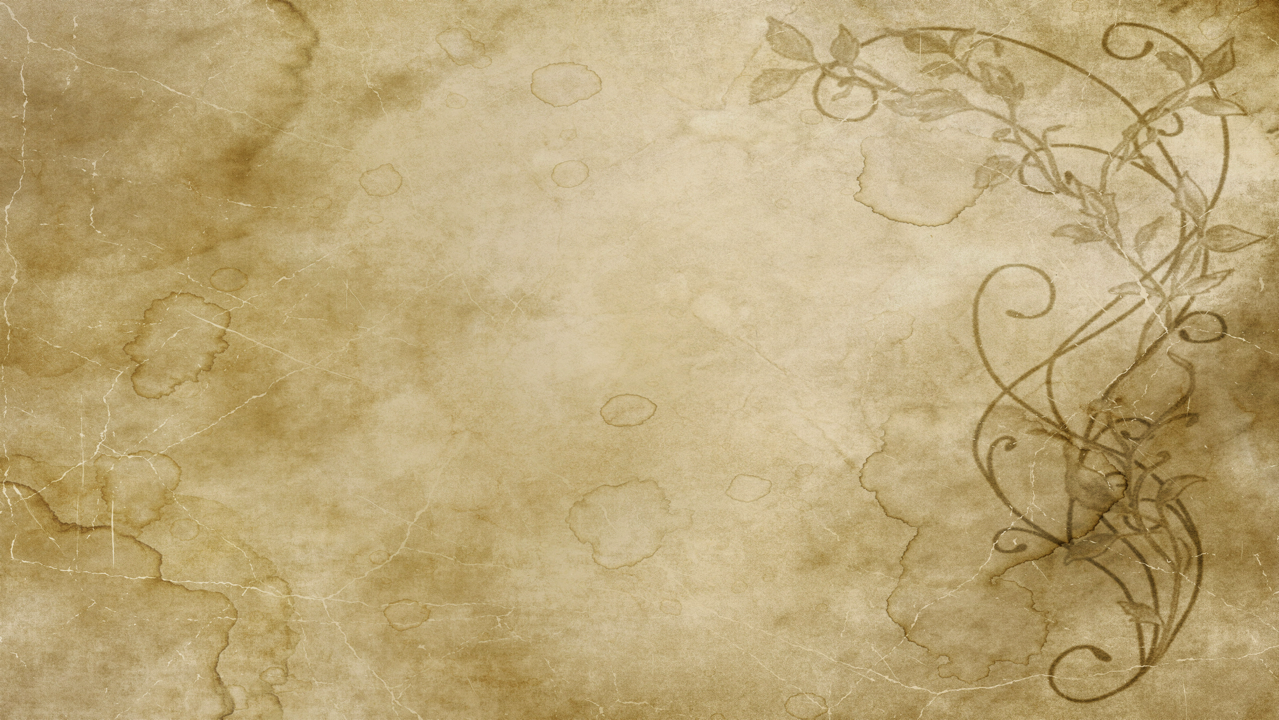 Sonority hierarchy (Selkirk, 1982)
15
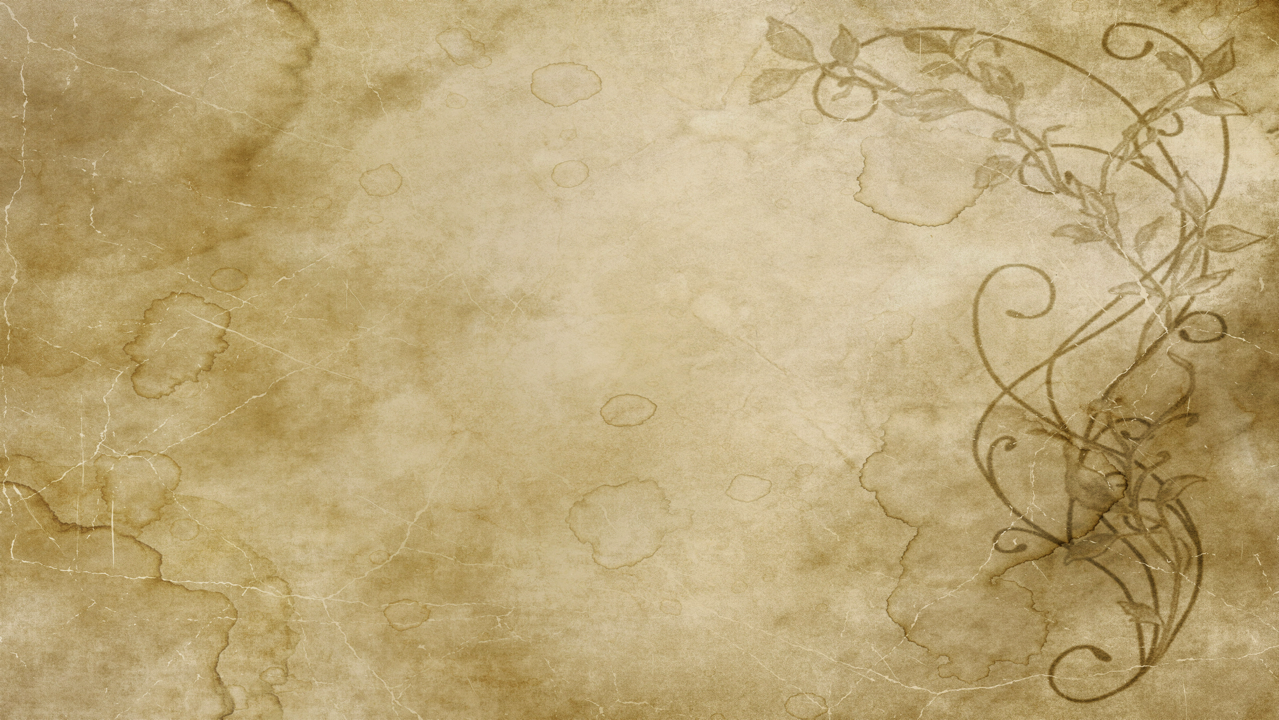 Minimal Sonority Distance (Broselow & Finer 1991)

Markedness relationships with respect to Minimal Sonority Distance Parameter: clusters with a larger sonority distance are easier than those which are relatively close in sonority. Example:
Less marked…..........more marked
Cj...............................Cr
pC.............bC.............fC
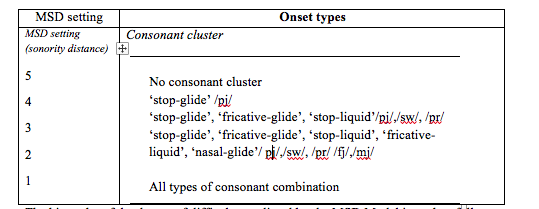 16
Redeployment (Archibald, 2005)

L2 learners are able to redeploy existing L1 features present in the grammar to acquire L2 contrasts
Example (Mah & Archibald,2003 for production, and Summerell, 2007 for perception): the acquisition of Japanese length contrast by English speakers 
English speakers have an L1 grammar where coda clusters are licensed by weak mora for reasons of weight. In Japanese, geminate consonants are licensed by a weak mora.
The feature vowel length is present in English. E.g., beat vs. bit

“English speakers are able to acquire both Japanese vowel length and consonantal length contrasts based on the licensing properties of their L1. They can redeploy the weak mora licensing from their L1 to new uses in the L2.” P.1017
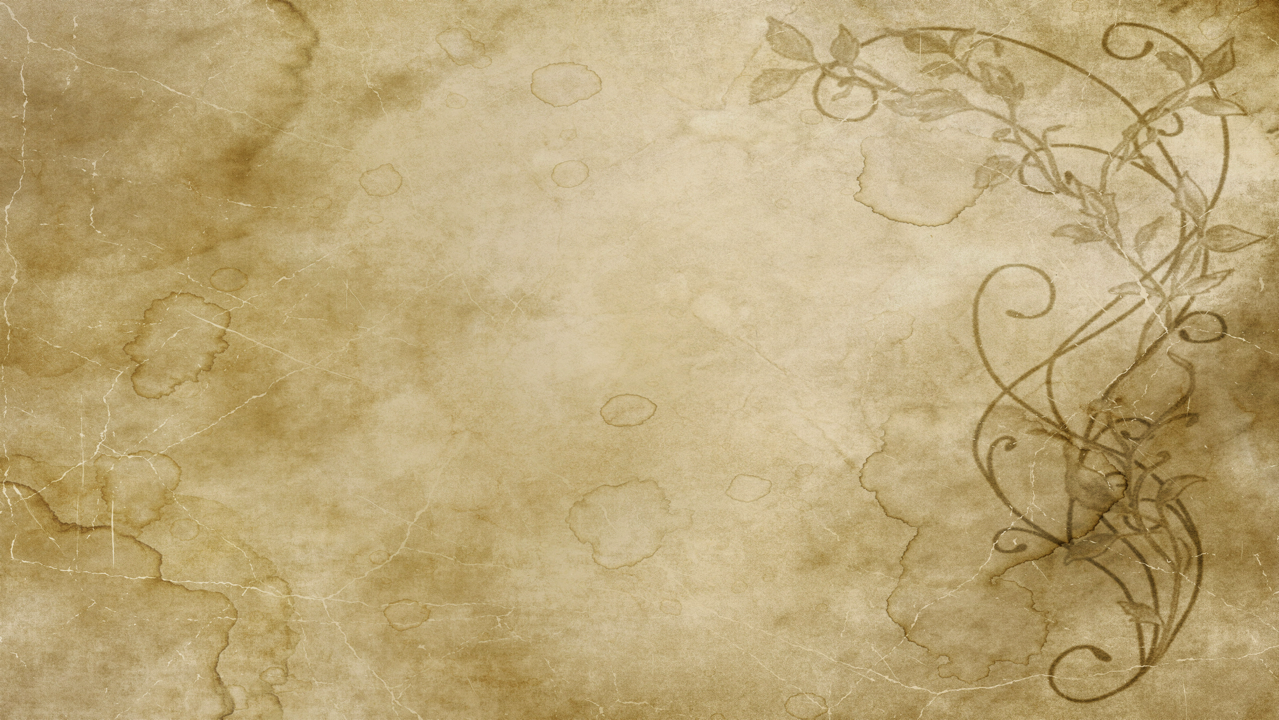 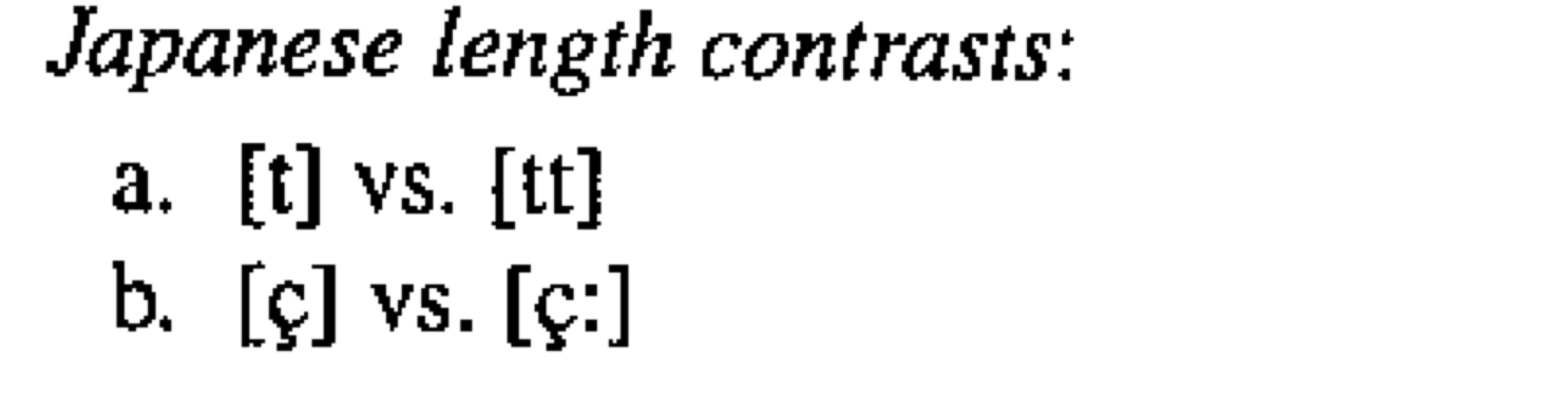 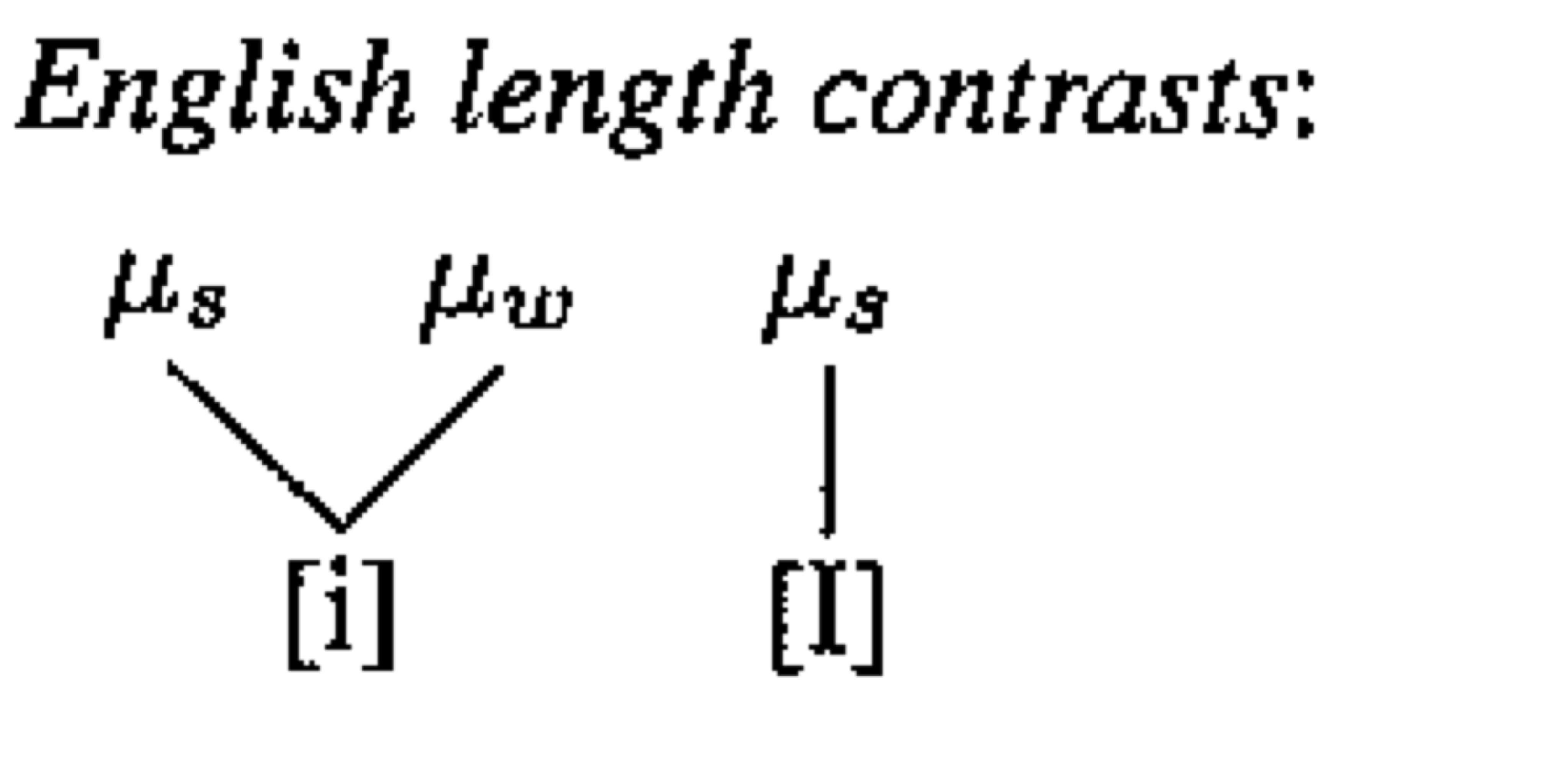 17
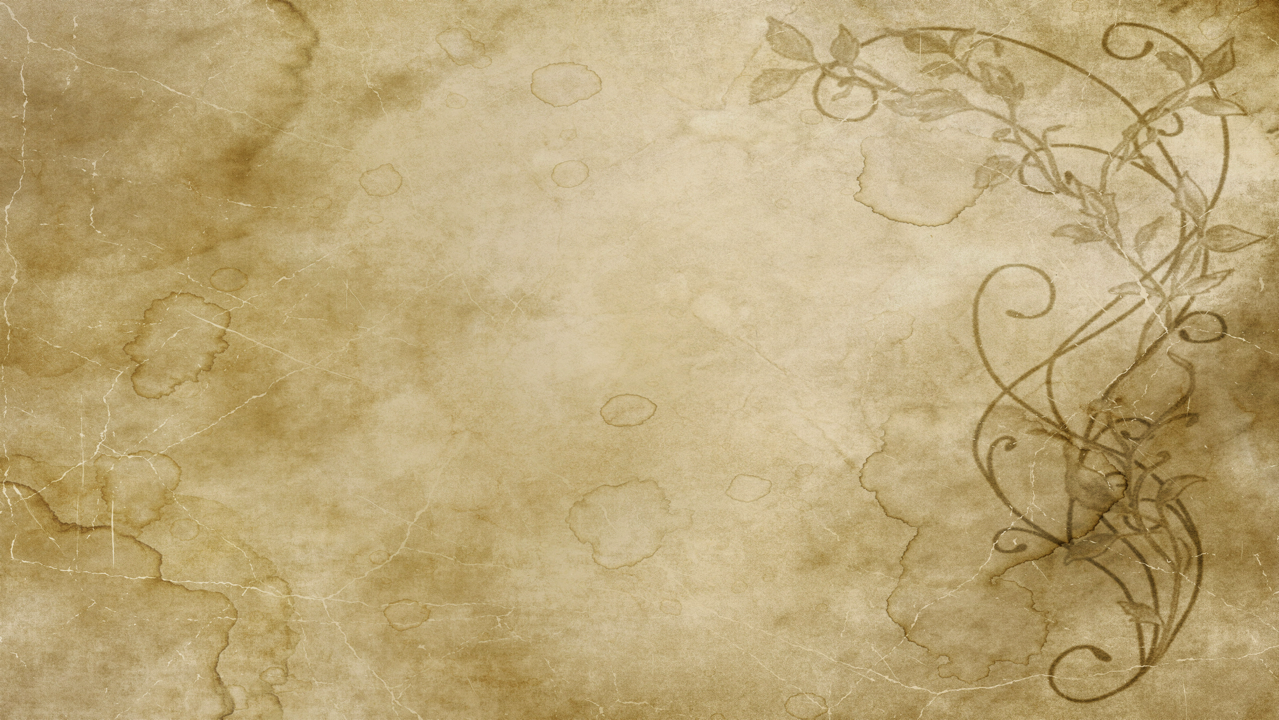 Table 1. Sonority of segments (+ means rising and – means falling sonority)

Stops (1) < Fricatives(2) < Nasals(3) < Liquids(4) < Glides(5) < Vowels(6) (Clements, 1990)
18
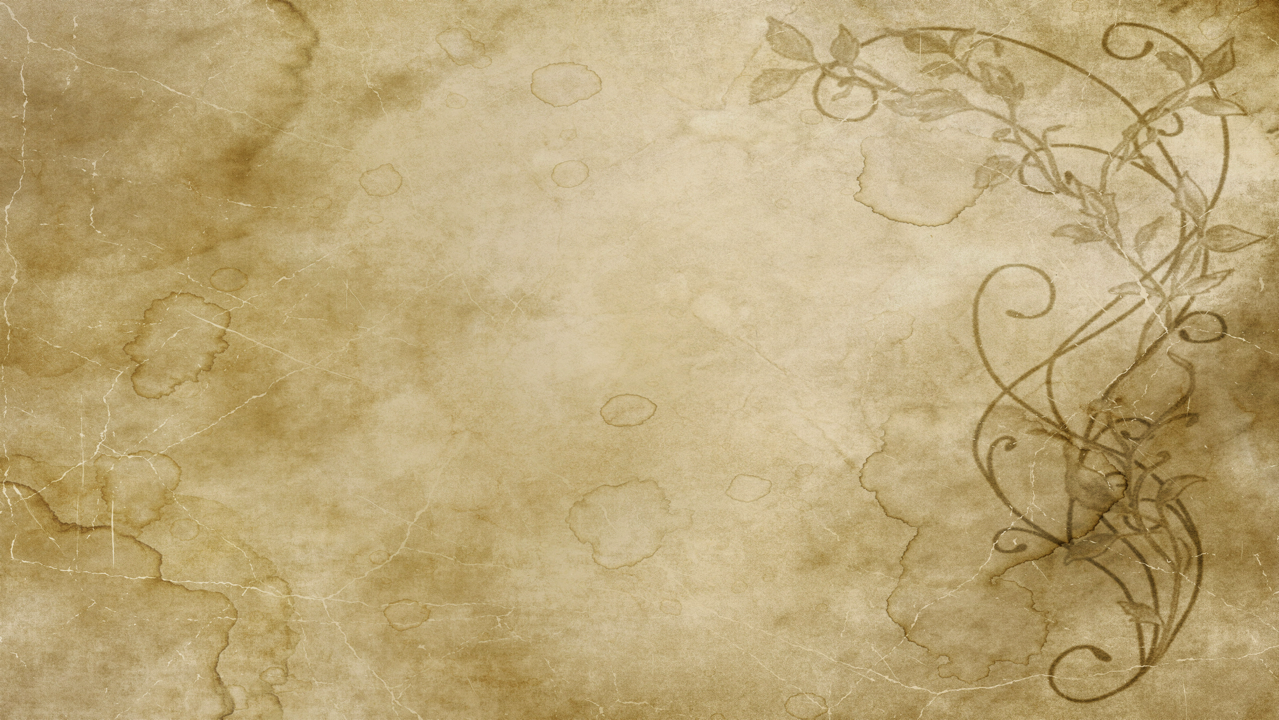 Persian Codas
Table 2. Persian Sonority Distance in Codas (data from Kambuziya & Zolfaghari 2006, - means fall and + means rise in sonority)
Stop<fricative<nasal<liquid<glide<vowel
19
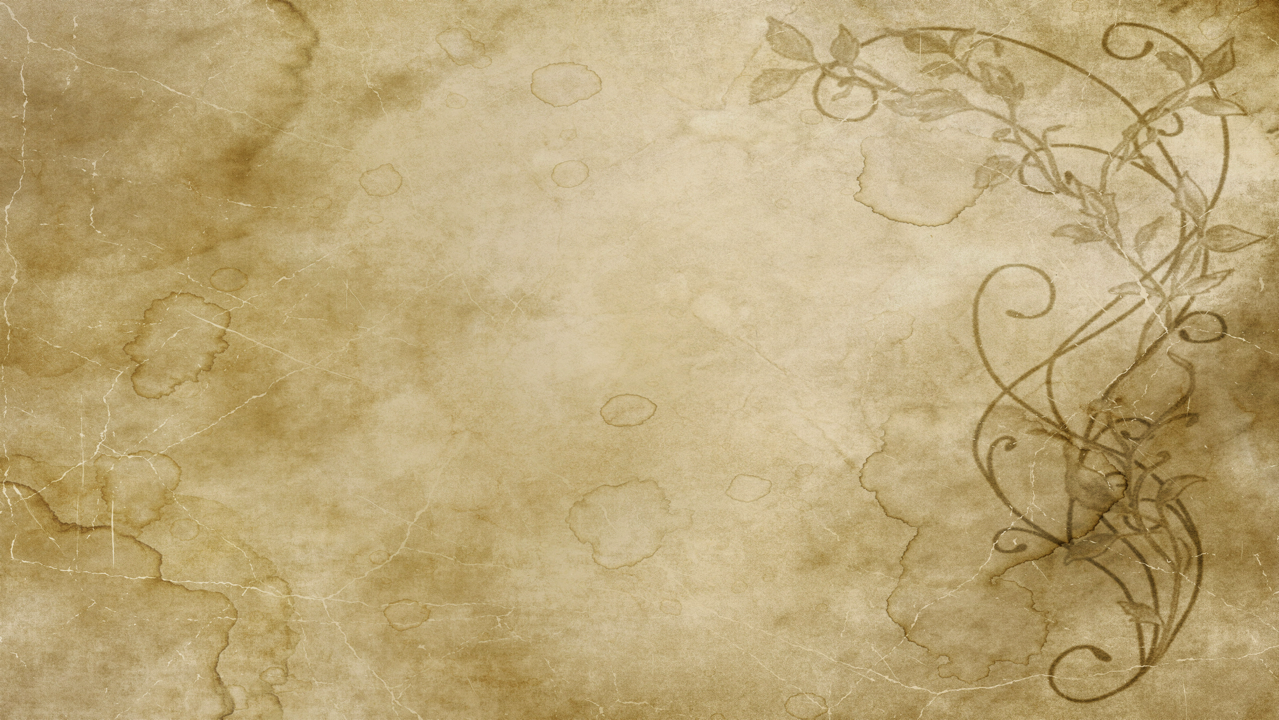 Markedness predictions on the acquisition of sC clusters:

Figure 3. Implicational relations between the three clusters

















Hypothesis 1. Predicted developmental path of sC onset sequences based on markedness on sonority: /sl/ > /sn/ > /st/
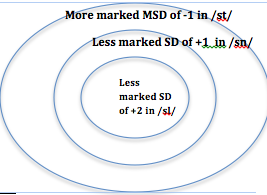 20
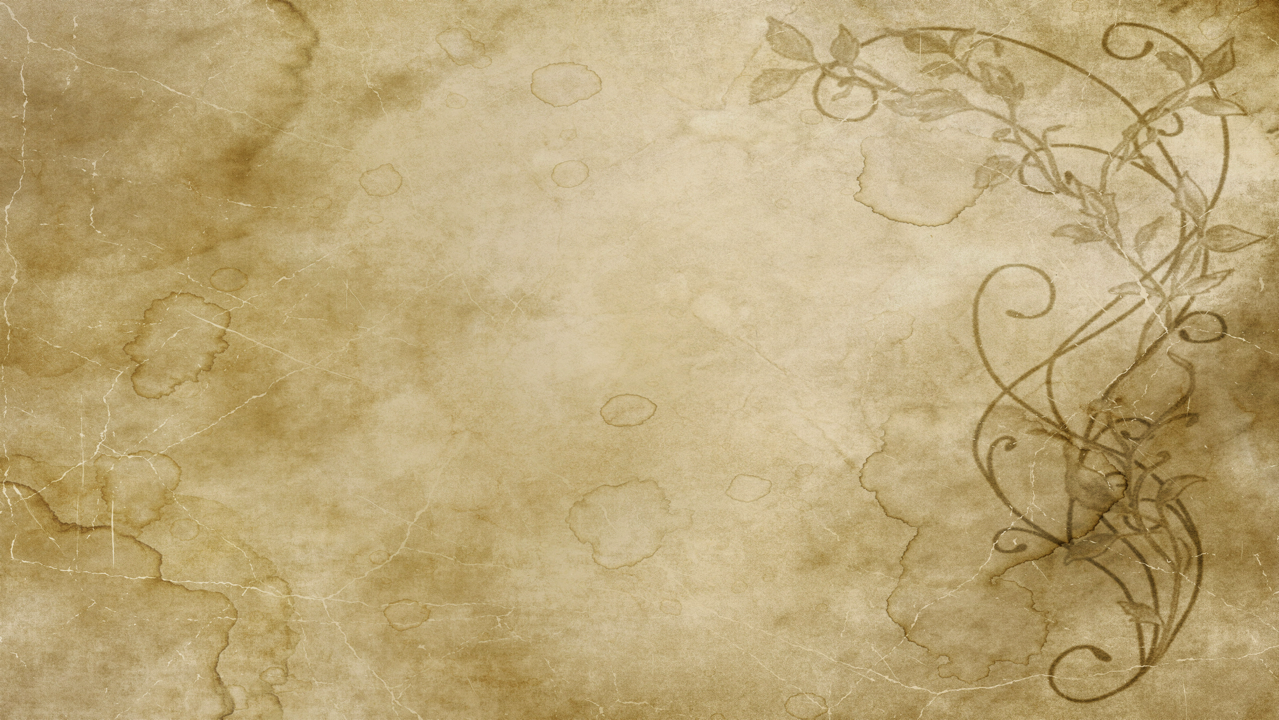 Redeployment predictions on the acquisition of the sC clusters:

Persian learners of English can redeploy their L1 coda MSD knowledge to the L2 onsets where all English onset sequences will be licensed. 
Redeployment will predict high accuracy but no differences between strings
Figure 4. Knowledge of Persian MSD and branching codas redeployed in learning English
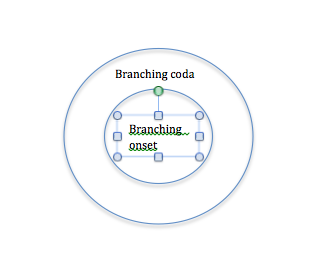 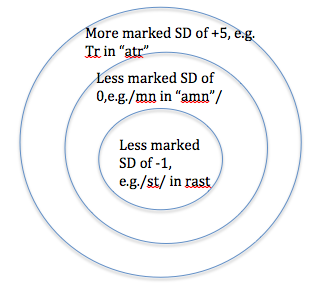 Hypothesis 2: Predicted path based on redeployment theory: /sl/=/sn/=/st/
21
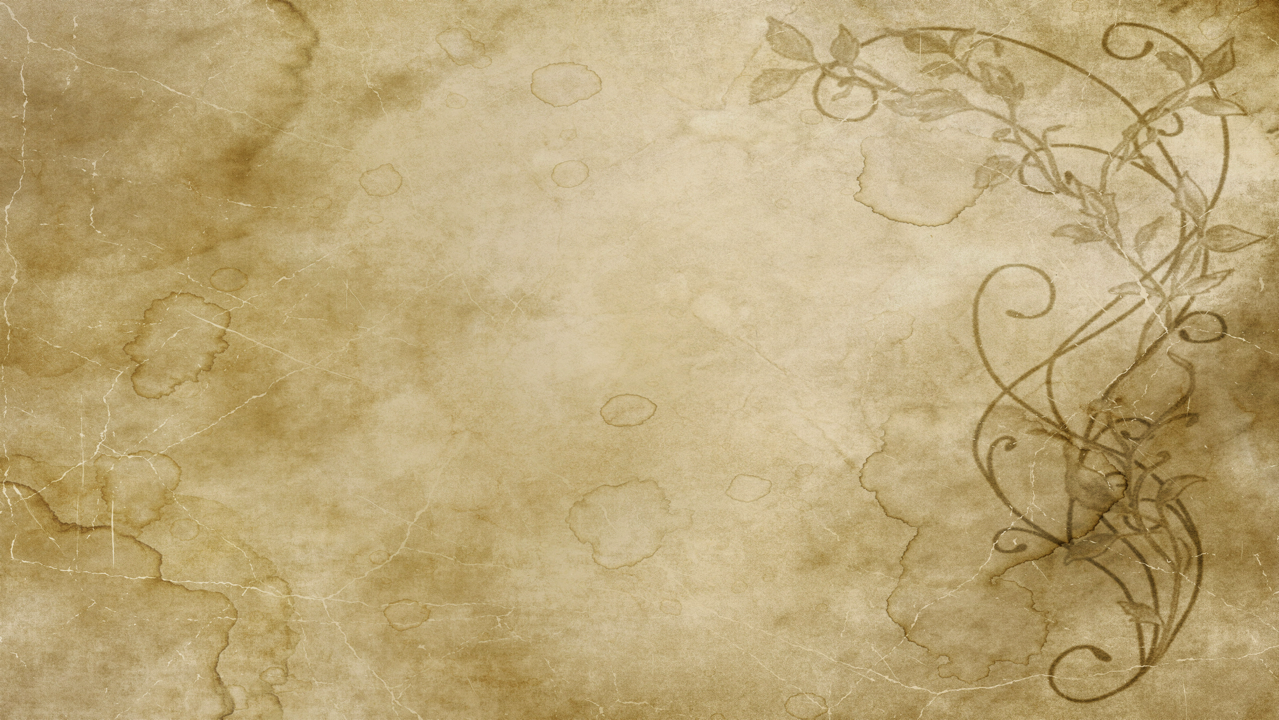 Extra-linguistic Factors (Proficiency& Task style)
Ontogeny Phylogeny Model (OPM; Major, 2001)

developing interlanguages are comprised of both L1 and L2 features, which are mediated by universal (developmental) phenomena. 

IL develops chronologically such that features from the L2 increase, LI patterns decrease, and developmental phenomena increase and then decrease in the course of L2 development. 

initial state will strictly correspond to the phonology of Persian, in which sC clusters will syllabify via e-epenthesis (just like in the L1).

 At more advanced stages, however, the frequency of e-epenthesis will decrease
22
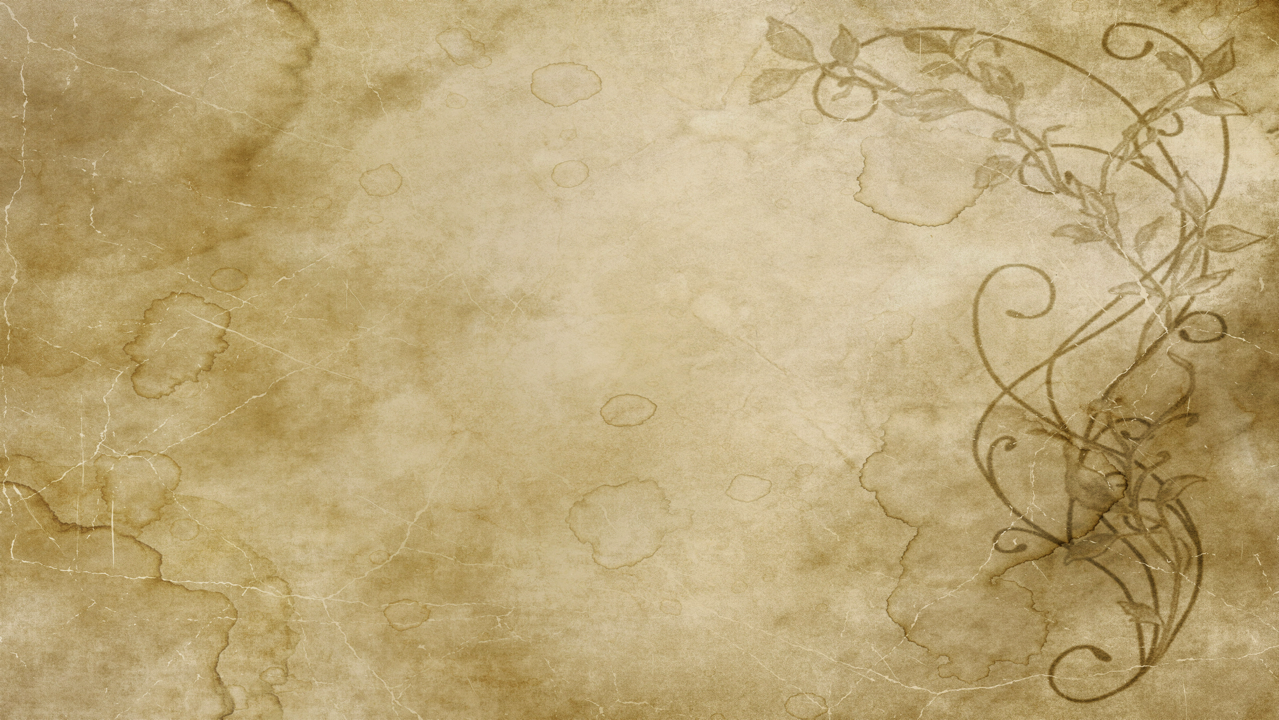 Figure 5. The Ontogeny Phylogeny Model of L2 acquisition (adopted from Boudaoud, 2008)
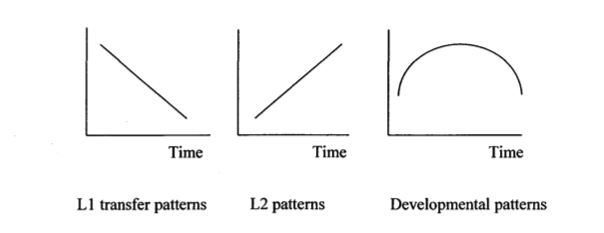 Table 6. Error patterns in L2 acquisition (Archibald, 1998. p.5)
23
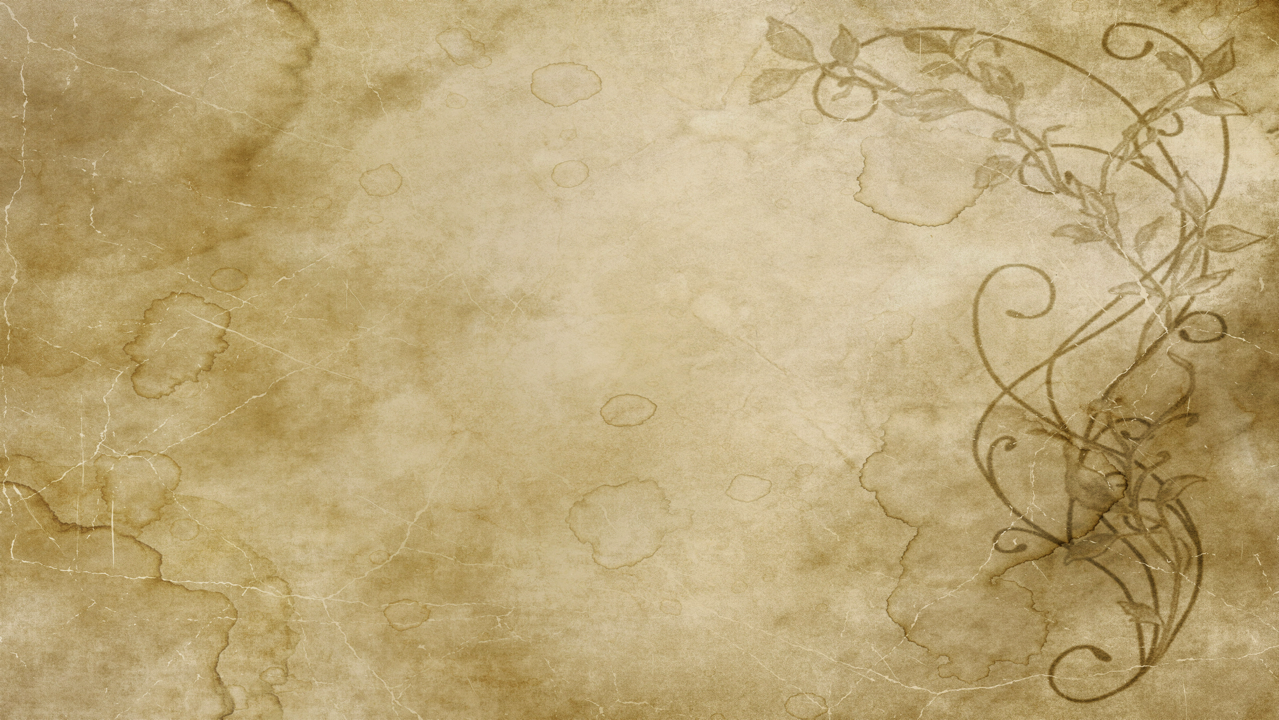 OPM claims that IL varies stylistically such that in more formal styles, L2 structures increase, LI features decrease, and developmental phenomena increase and then decrease. 

L2 learners have more accuracy in pronouncing isolated words (formal style) than in conversation (informal style) because in running speech learners often revert to their L1 patterns, making their foreign accent more prevalent 

the more monitoring, the greater the accuracy 

“In different situations, an L2 learner has different competencies; an L2 learner may show all indications of being nativelike in an extremely formal style but may show L1 patterns in a more casual style” 


Hypothesis 3: The amount of e-epenthesis will decrease as proficiency increases.

Hypothesis 4: There will be more e-epenthesis in less formal tasks.
24
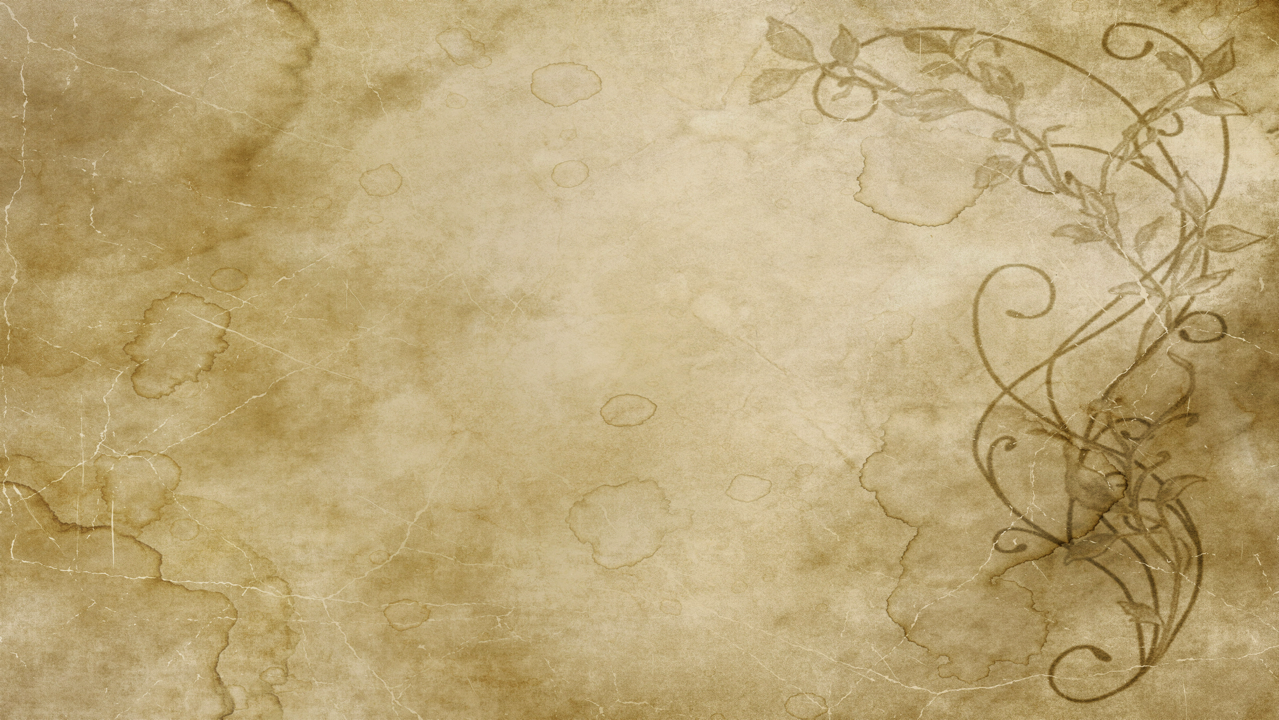 Research Questions and Hypotheses
Are there any differences between the perception and production of English sC onset clusters in Persian ESL speakers? 
What theory markedness or redeployment can best account for sC cluster acquisition in Persian speakers of English?
3. How is accuracy on sC clusters patterned across the three proficiency groups (beginner, intermediate, advanced)?
4. To what extent is e-epenthesis determined by task style?


Hypothesis 1. Predicted developmental path of sC onset sequences based on markedness on sonority: /sl/ > /sn/ > /st/
Hypothesis 2: Predicted path based on redeployment theory: /sl/=/sn/=/st/ 
Hypothesis 3: The amount of e-epenthesis decreases as proficiency increases.
Hypothesis 4: There is more e-epenthesis in less formal tasks
25
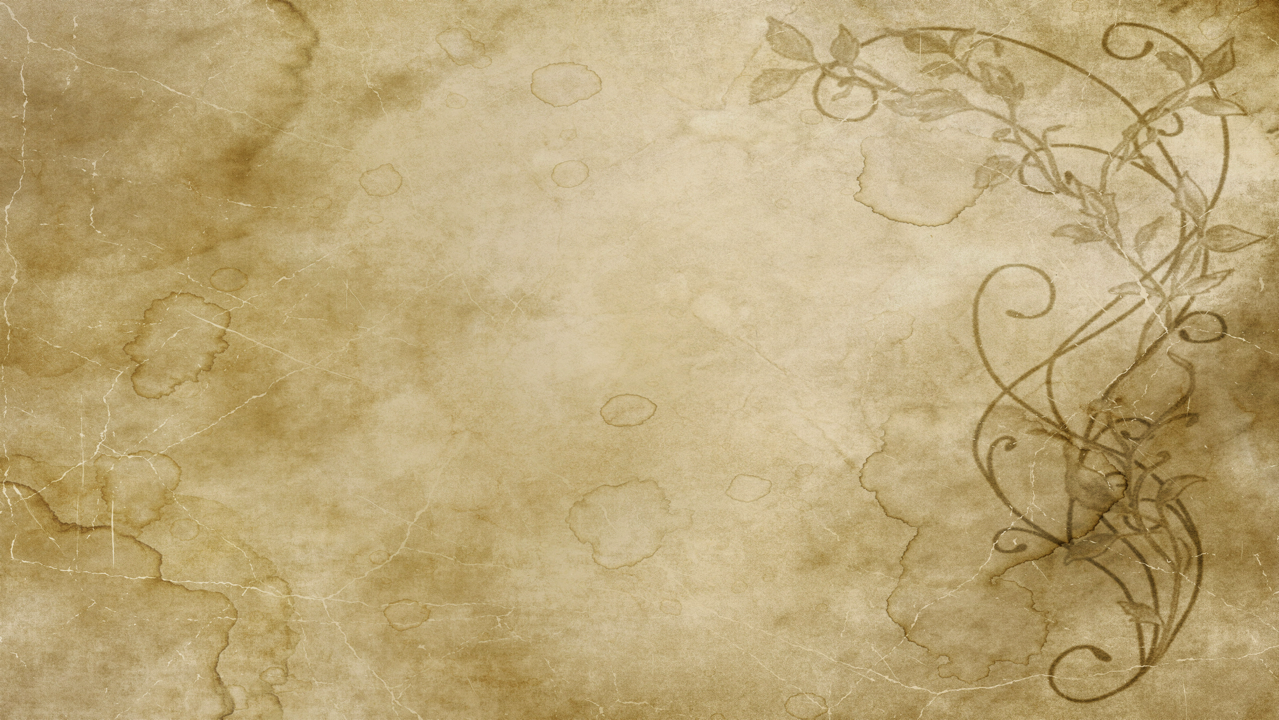 The study
-Participants

-Materials
  -Background Questionnaire
  -Production test 
        -Formal task
         -Informal task
-Perception test
          -Identification task
          -Discrimination task

-Procedure

-Data Collection and Transcription

-Data Analysis
26
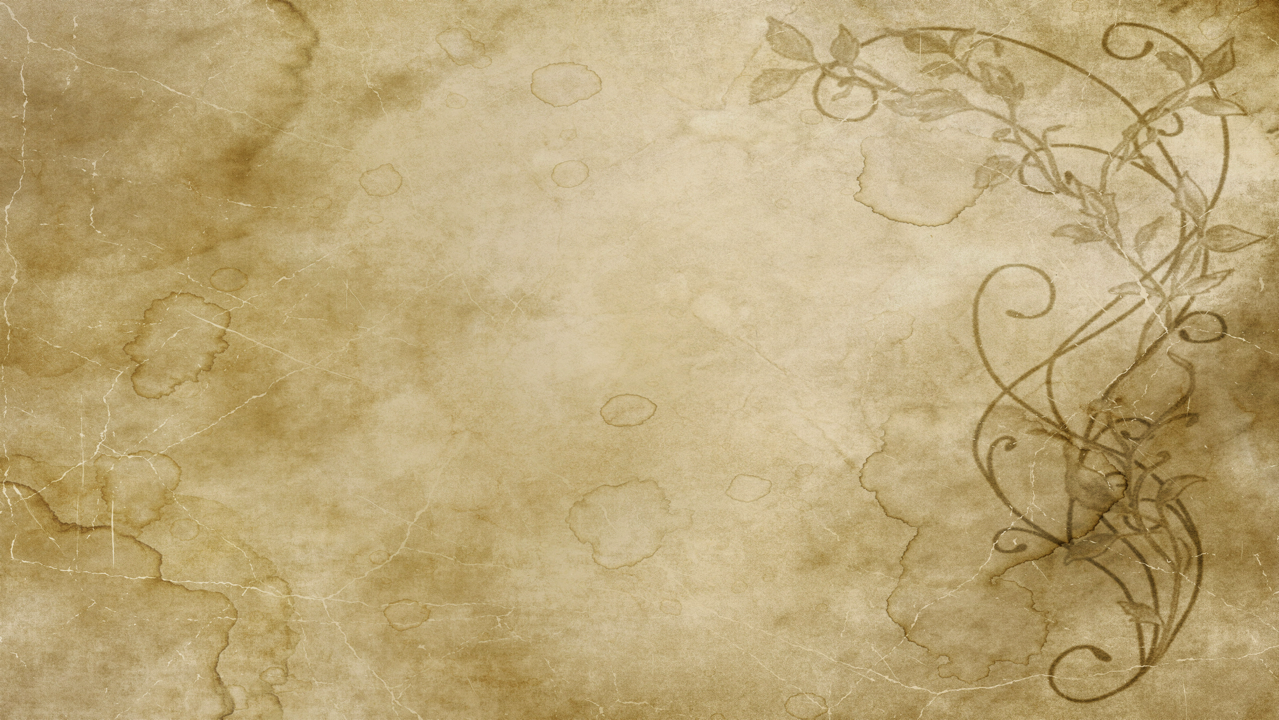 Proficiency
Self rate proficiency scale in background questionnaire.
report any proficiency score from a standardized test (e.g. IELTS, TOEFL, CLB)
native speaker judgment
28
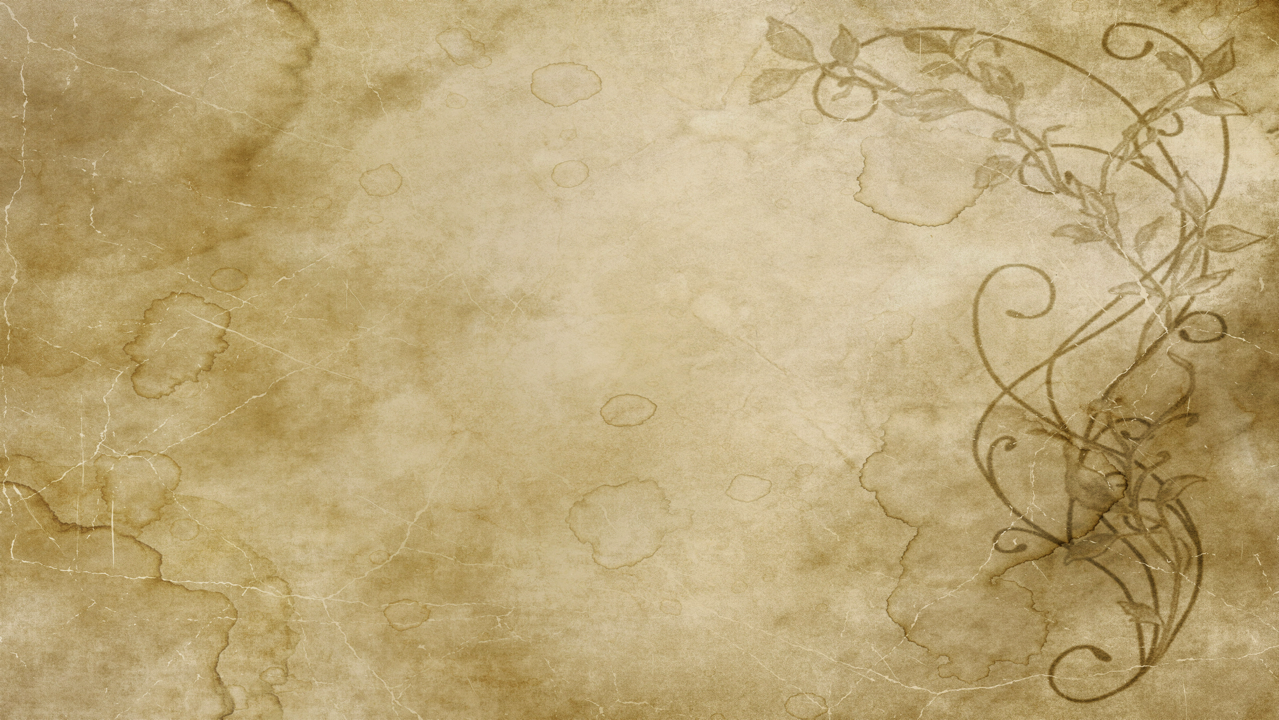 Production Test
Formal Task
29 sentences in all, the target clusters /st/, /sn/, /sl/ occurred 10 times for each cluster 

Example: Instructions: Read aloud the following sentences, please.

Dan slept early today 


Informal Task
12 pictures consisted of 3 words for each cluster (i.e. 3 /sn/, 3 /st/, and 3/sl/) as well as three distracters 

Example: Pictures of the item “slippers” and ‘stars” in the informal production task.
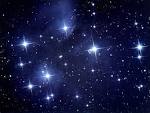 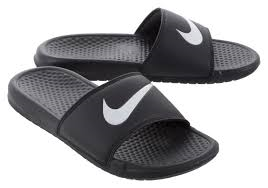 28
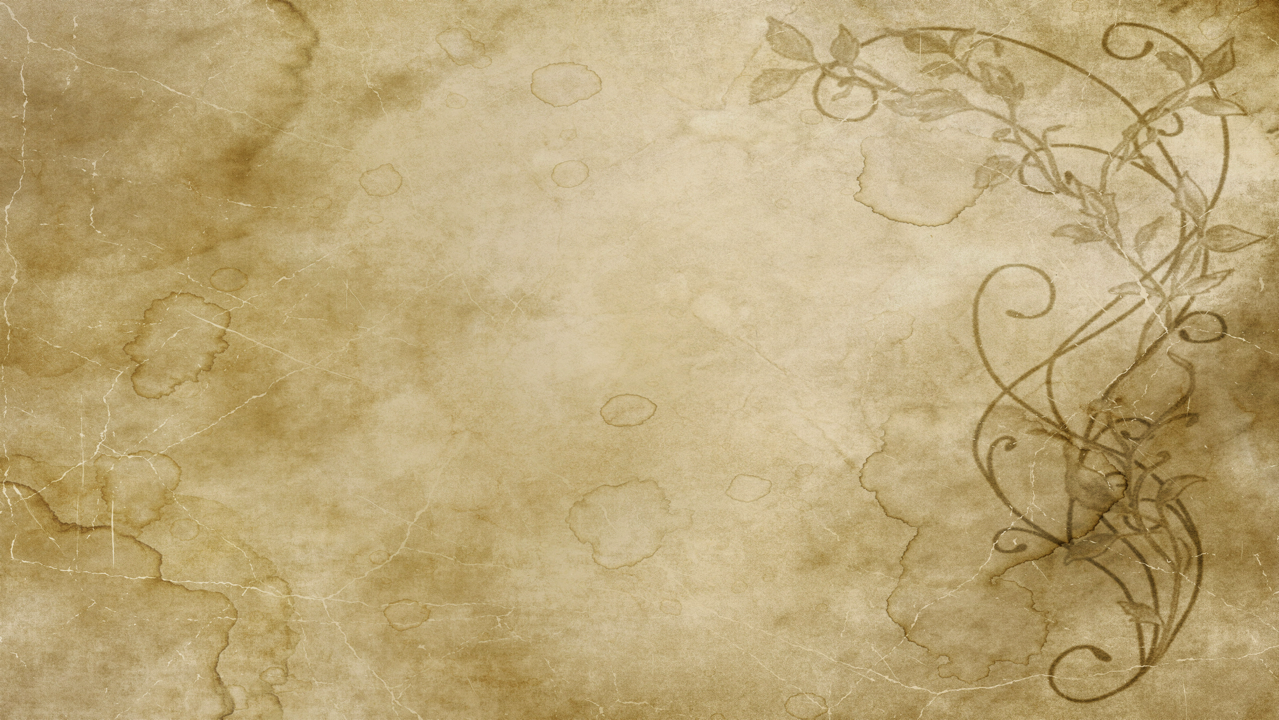 Perception Test
Identification Task
a forced choice identification experiment adapted from Cardoso et al. (2007)

discriminate between sC-initial and vowel-initial clusters .i.e. participants decided whether the stimuli that they heard began with a consonant (i.e., sC) or with a vowel (i.e., [e]sC). 

The 30 items selected included 10 /sl/, 10 /st/, and 10/sn/ tokens which in turn included 5 /s/ and 5/es/ combinations. 

Example: 1. a. esnip        b. snip         c. ?
The word participants heard:  “snip”. The correct response was b.
29
Perception Test
Discrimination Task

-discriminate between /s/ and /es/, via an ABX discrimination task. 
-This task had 30 items; 10 /sl/, 10 /sn/, and 10 /st/ tokens of pseudowords randomly ordered and took approximately 10 minutes, including a 3-minute training. 

Example: 1. A                 B
The tokens participants heard for this question were: “esnip-snip-esnip”. The correct response was A.
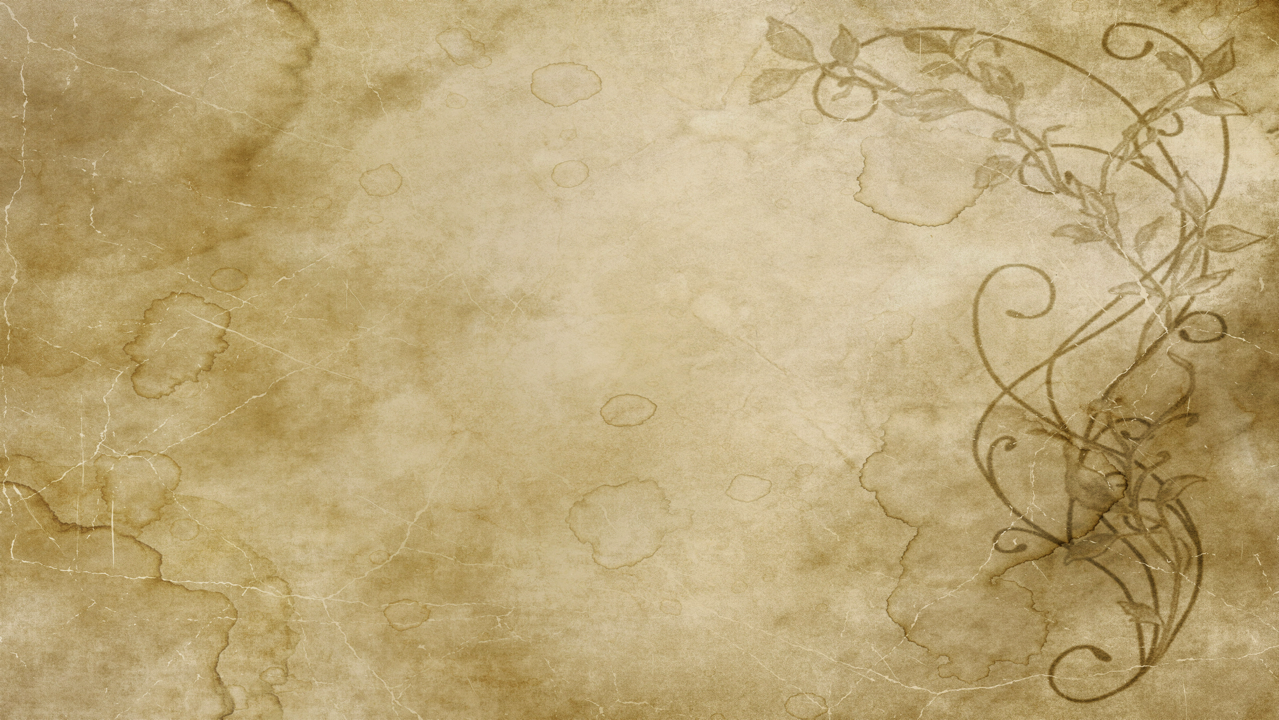 30
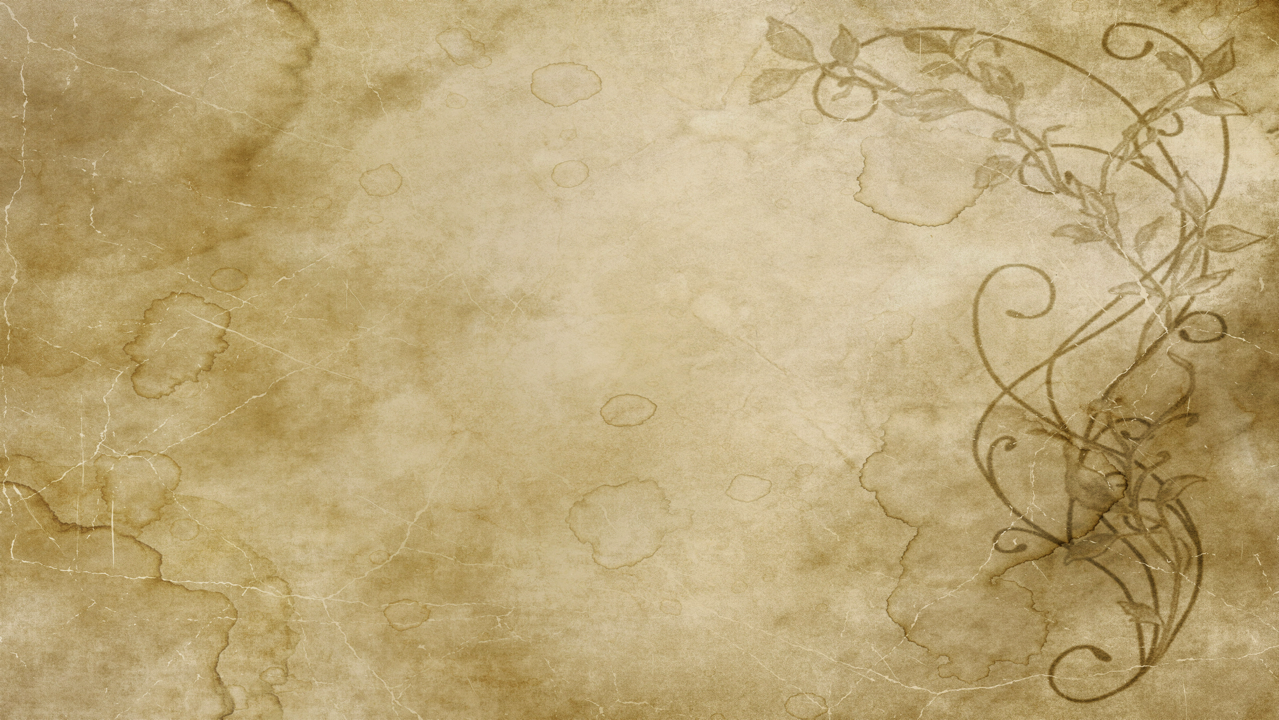 Data Recording and Transcription
Figure 7. Waveform for store 
Figure 8. Waveform for [e]store  with the epenthesized /e/ highlighted
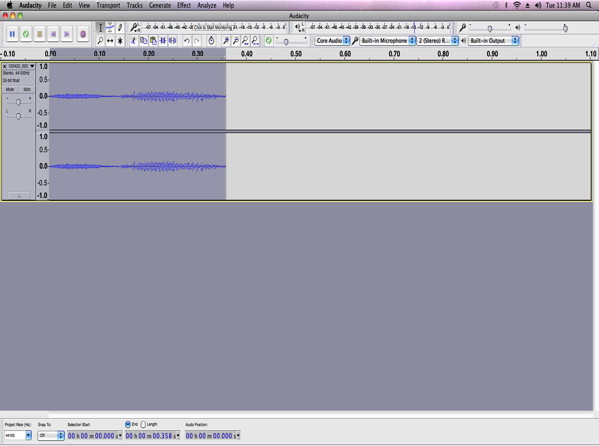 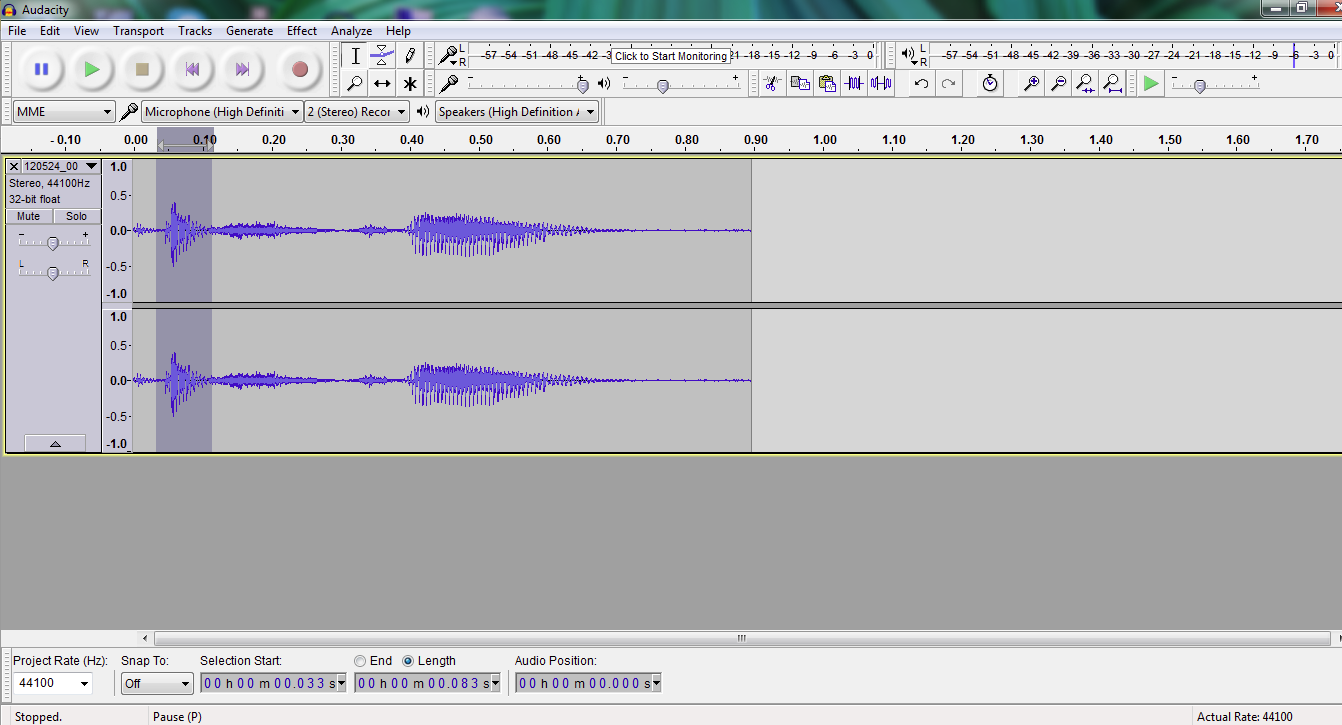 31
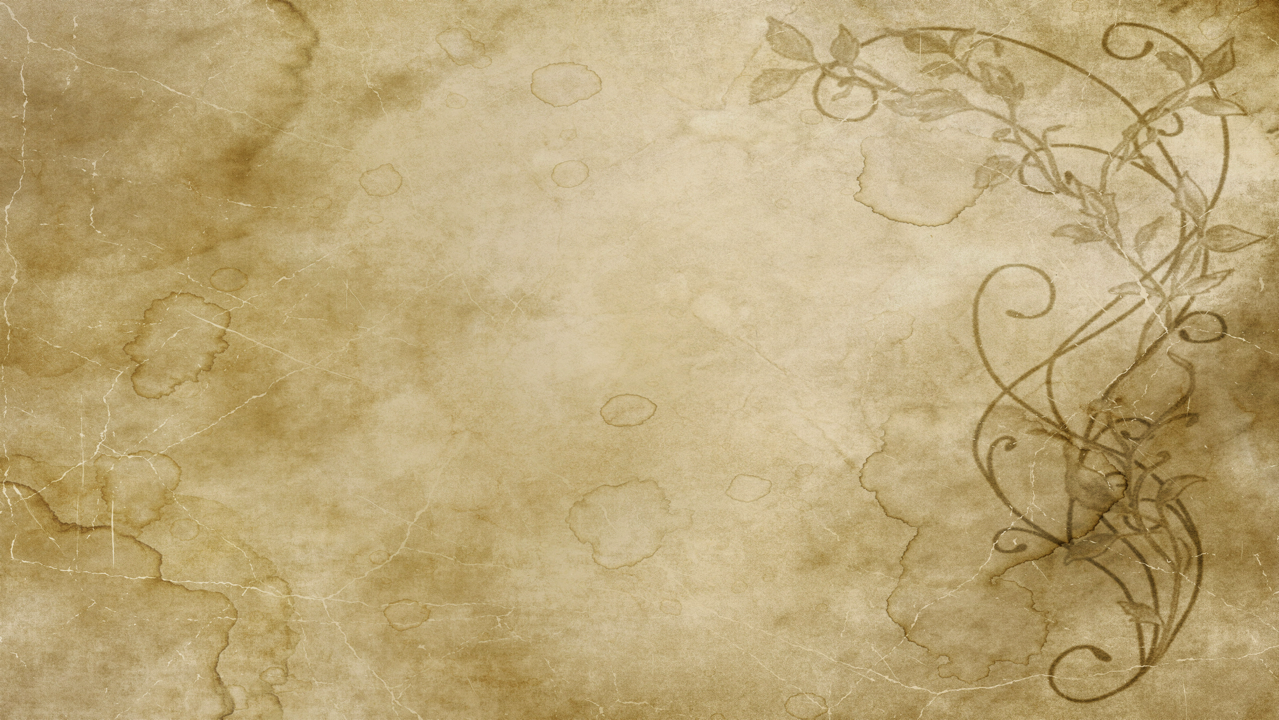 Procedure

 Production: Number of correct productions scored by the first rater; 20% of data scored by the second rater
 90% agreement

Perception: Number of correct choices
Each participant and each cluster

 a related-sample Friedman’s two-way analysis of variance was performed. Friedman’s test is the non-parametric equivalent of analysis of variance (ANOVA)
32
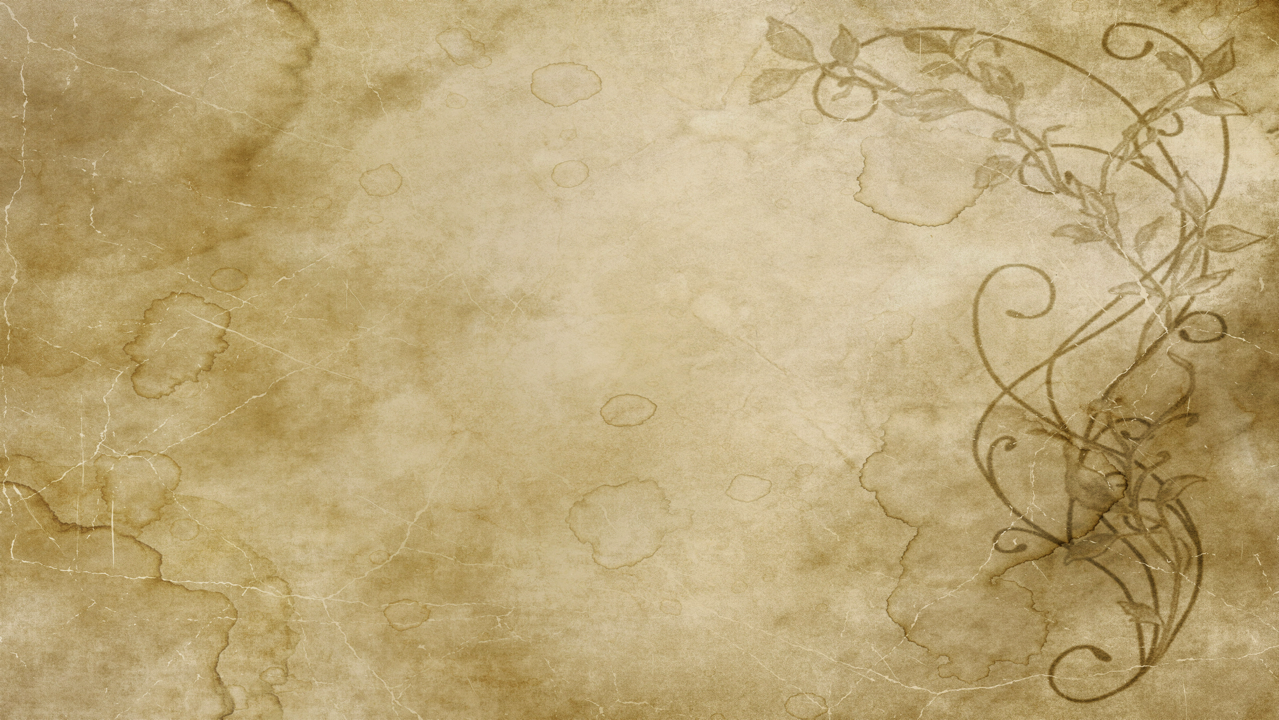 Results
The impact of Markedness on sonority on production
Table 9.Descriptive Statistics of the production of sC clusters
Table 10. Friedman test of significance
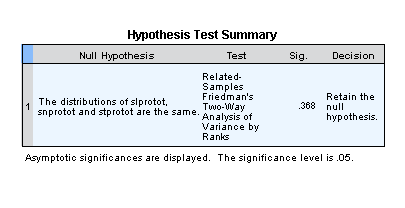 33
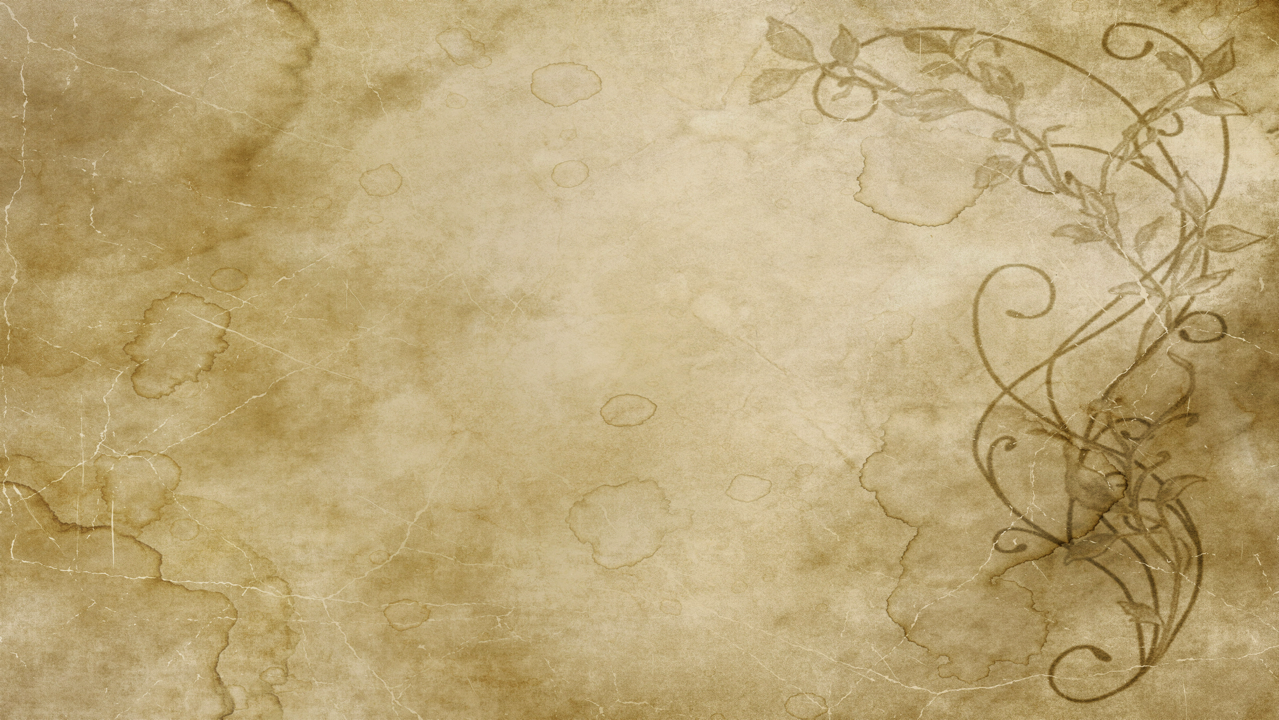 Table 11. The difference between /sl/, /sn/, and /st/ in perception. Descriptive Statistics of the perception of sC clusters
Table 12. Friedman test of significance
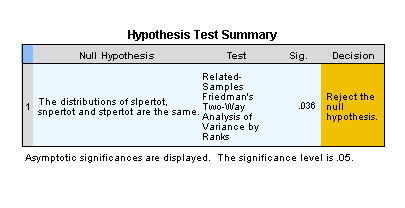 34
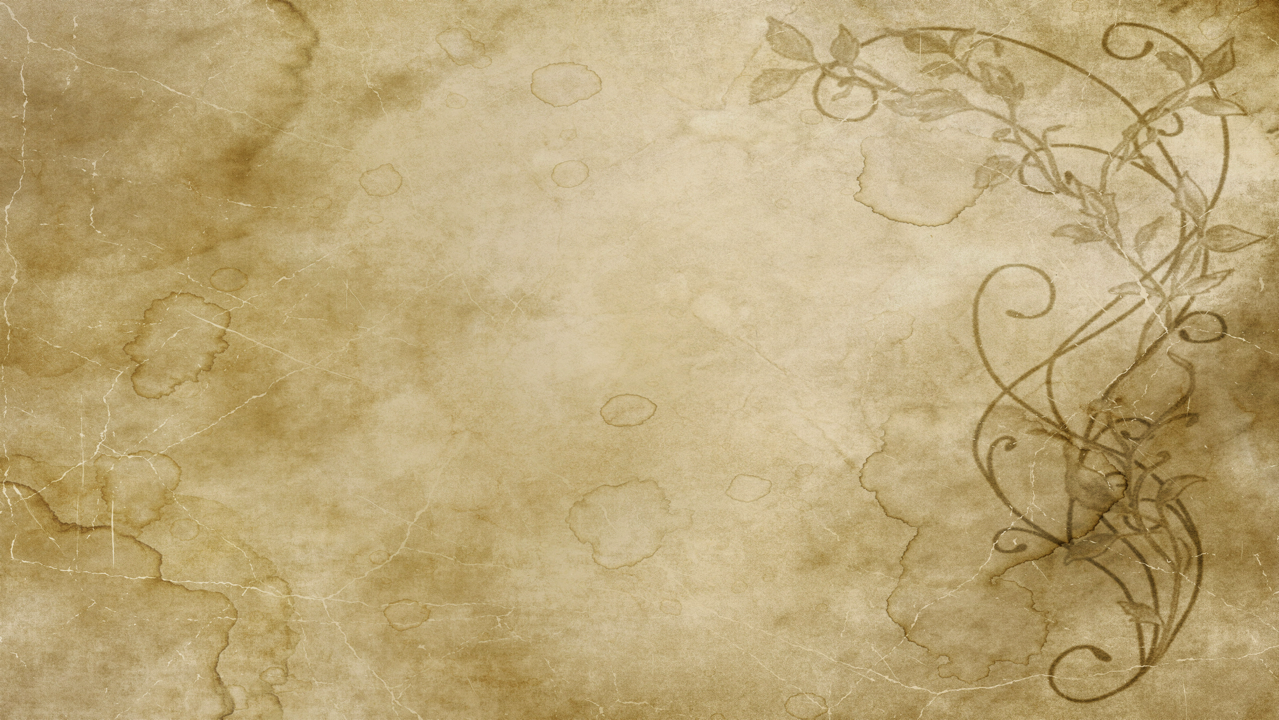 Graph 13. Accuracy of perception and production of /sl/, /sn/, and /st/
35
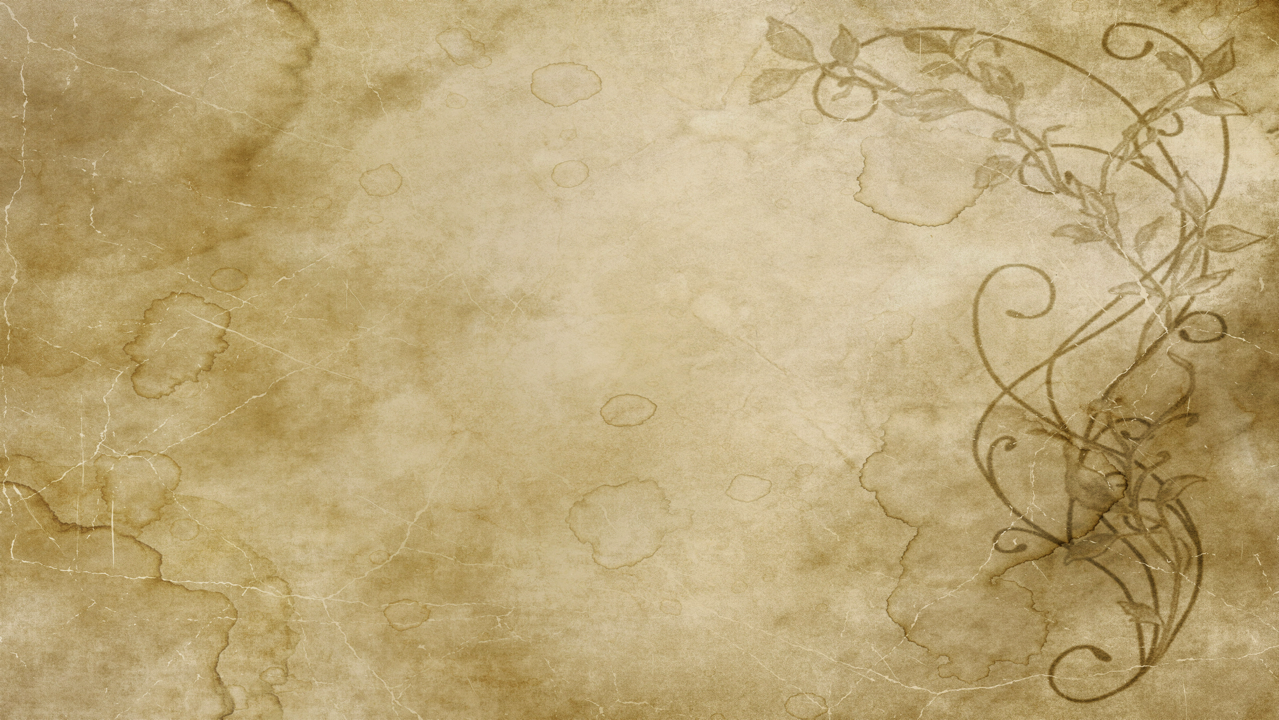 Table 14. Descriptive Statistics of the difference between perception and production.
Table 15. Friedman test of significance
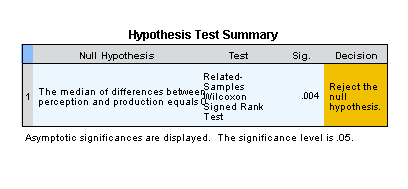 36
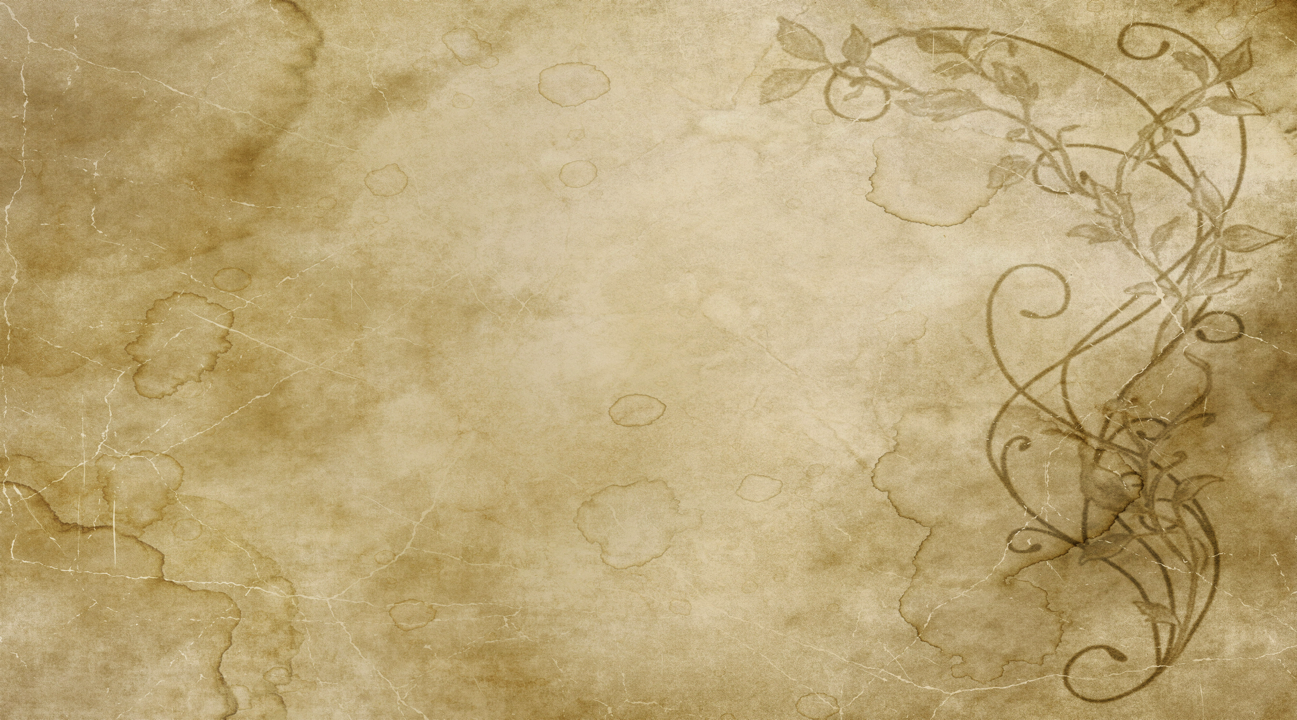 Table 16. Correlation between perception and production
37
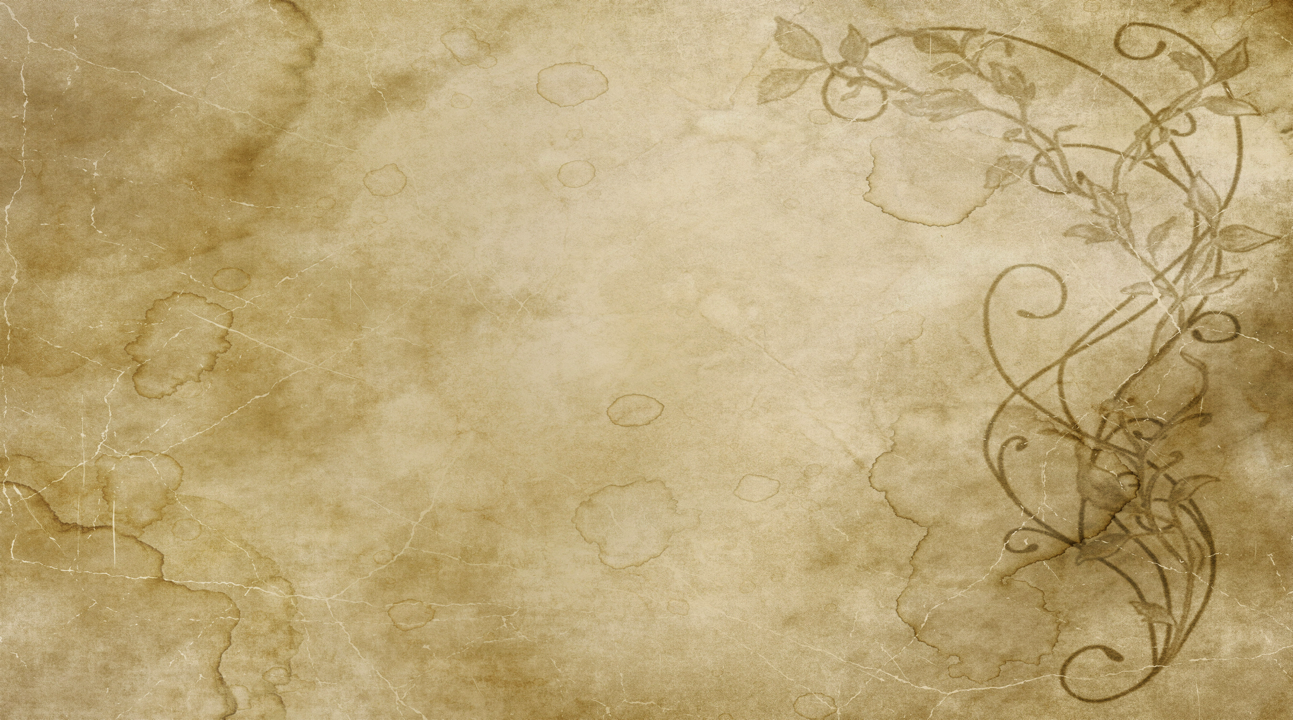 Table 17. Test of significance on the difference between perception & production based on proficiency
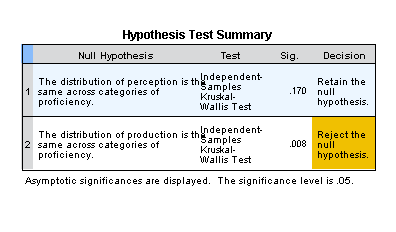 38
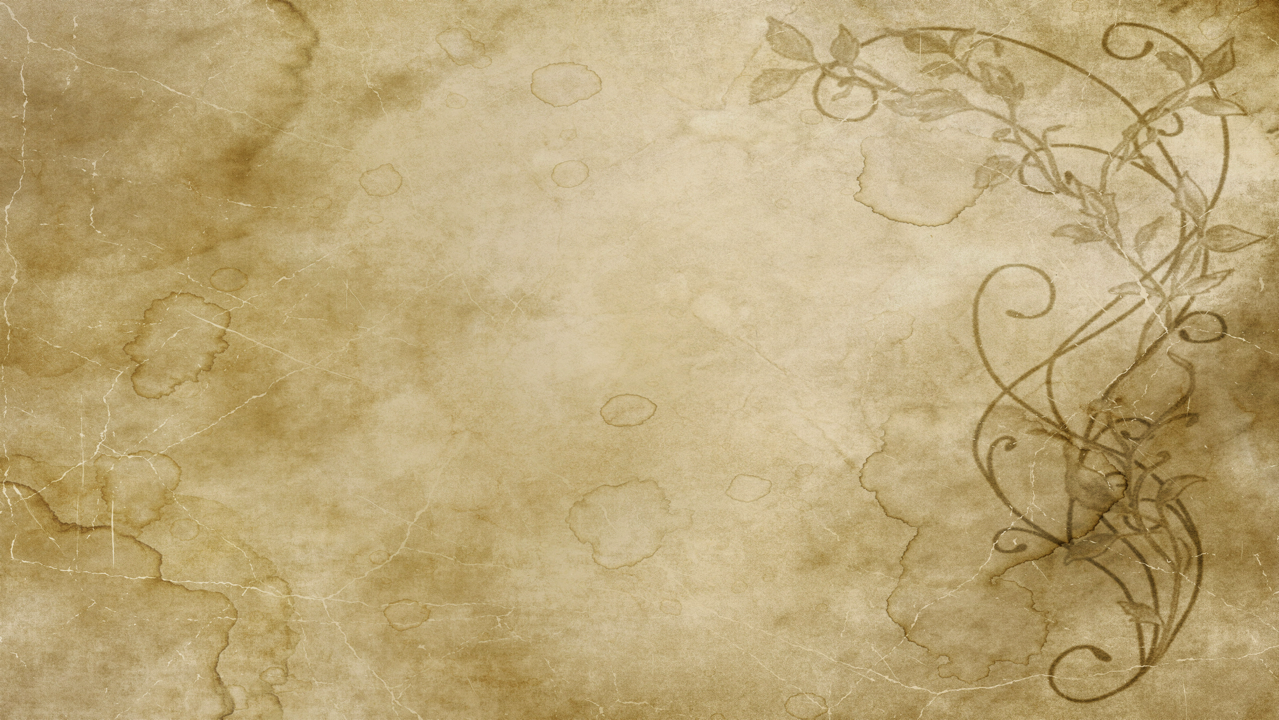 18. Proficiency impact on perception and production
39
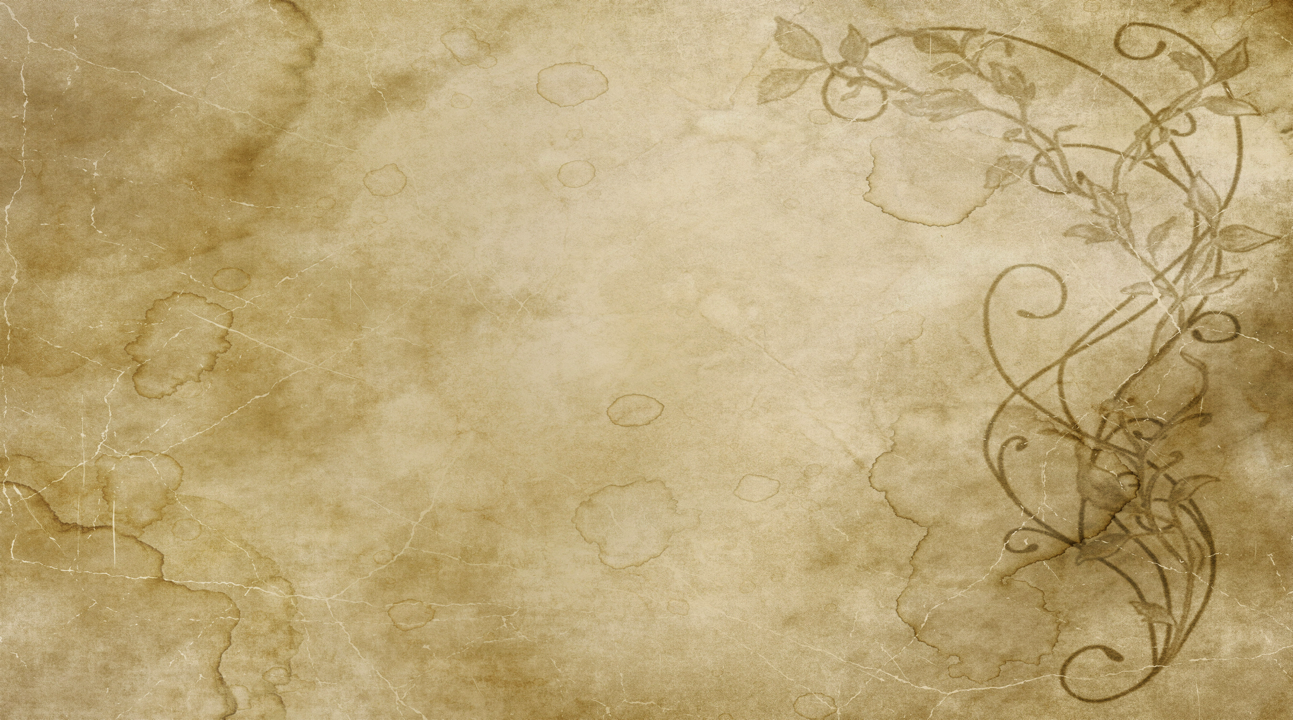 Table 19. Descriptive statistics of formal and informal production tasks
Table 20. The impact of task formality on production
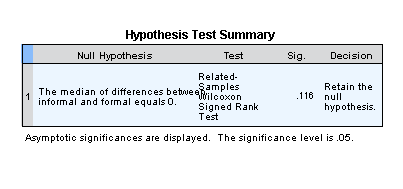 40
Figure 21. the difference between formal and informal tasks.
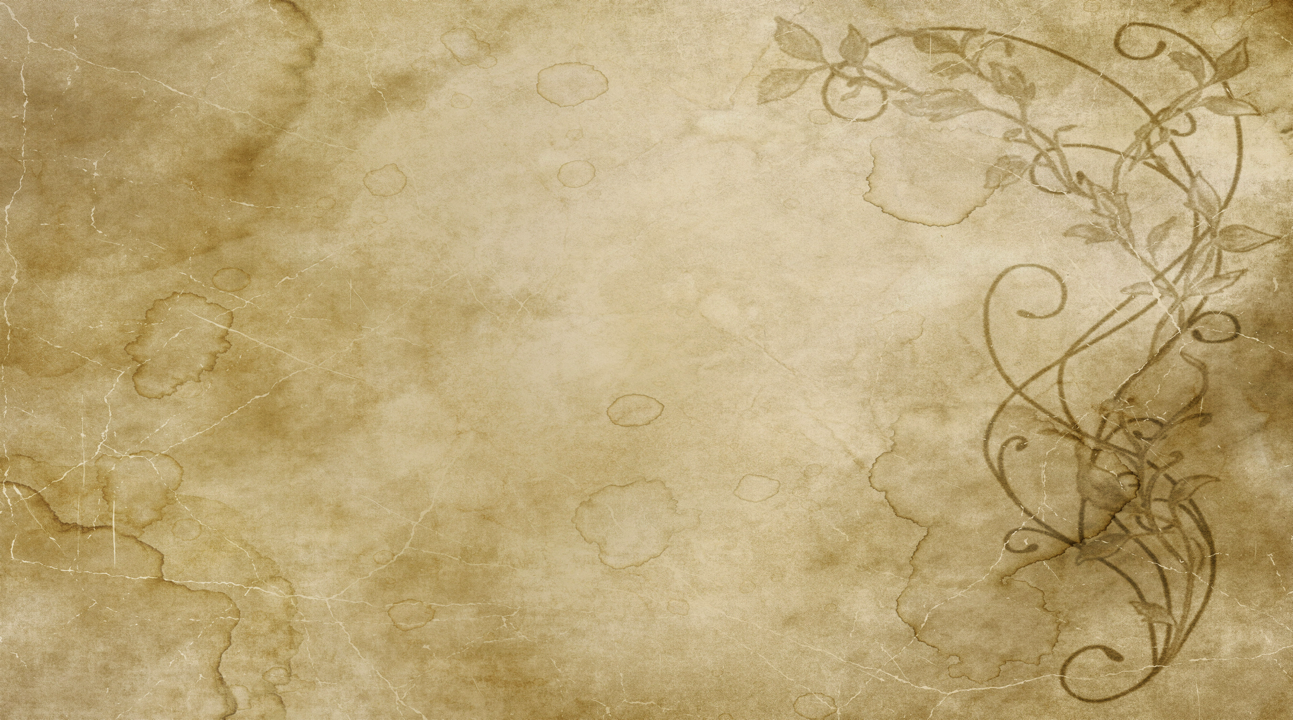 41
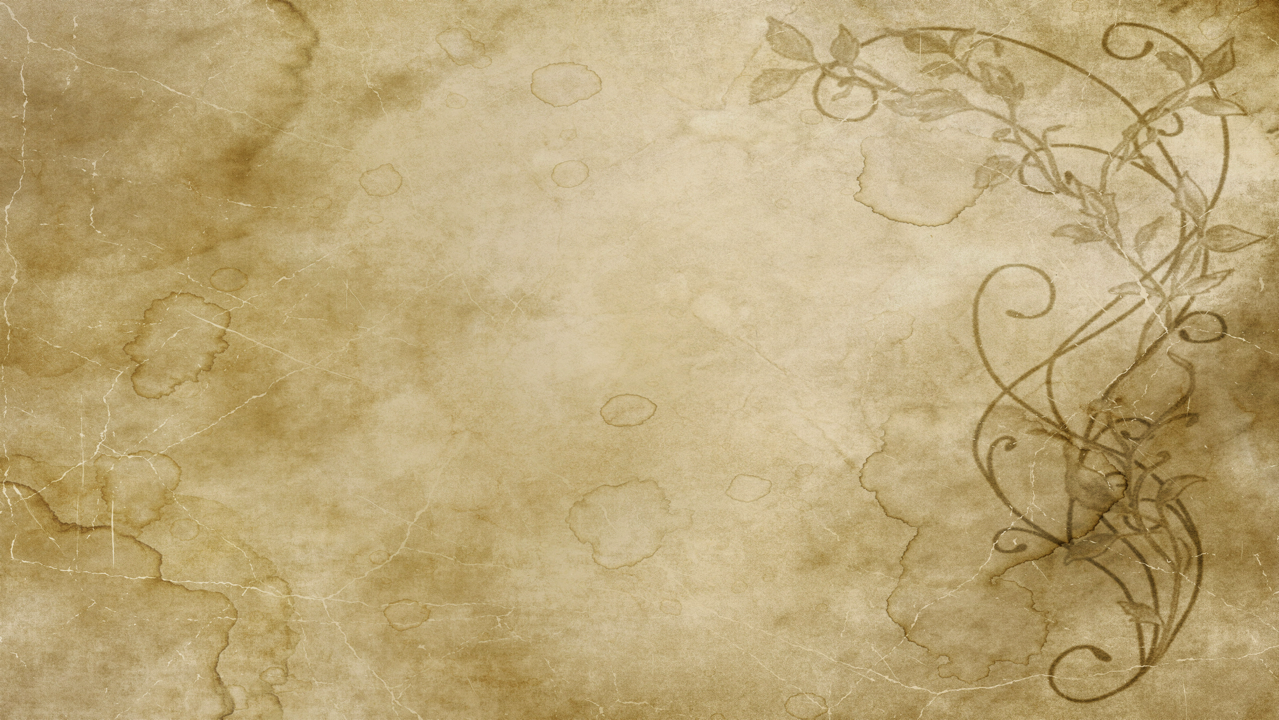 Discussion


difference between the clusters was not statistically significant in production (/sn/ 50%, /st/ 49%, and /sl/ 44%), the following order is noticed: /sn/=/st/=/sl/

 difference between the clusters was statistically significant in perception: (88%)>st (86%)>sl (78%). : /st/=/sn/>/sl/ 

mean averages were much higher in perception: (84% in perception vs. 48% in production). This difference turned out to be significant after running statistical tests (z=-2.919, p=.004)

proficiency had significant impact on production, sig=. 008, p<. 005 (rising from 23% in beginner to 31% in intermediate to 89% in advanced groups) 
 
the effect of proficiency was not significant on the perception(from 75% to 86% to 91%). 

no significant difference between the two formal and informal tasks (sentence reading and picture-based interview). Although there was a difference between the mean averages of the two the tasks (45% in formal vs. 57% in informal), this difference was not statistically significant (p=. 116)
42
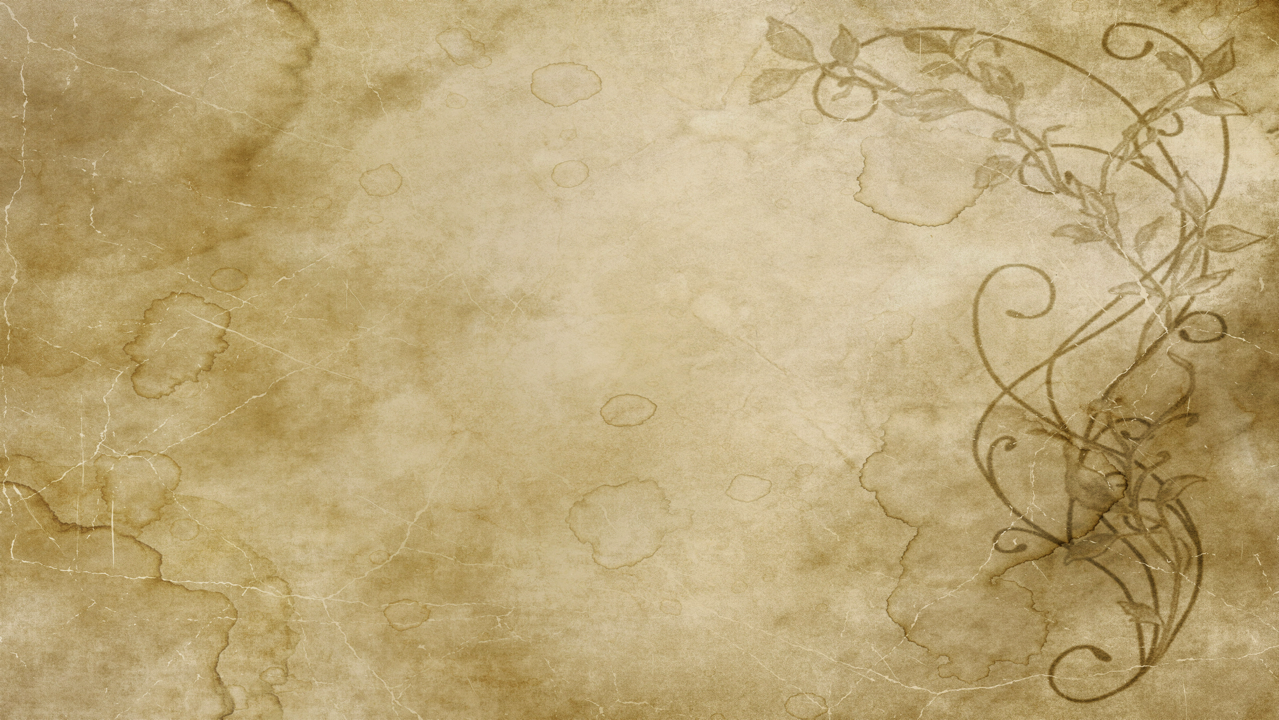 Table 22. Comparing predictions and results
43
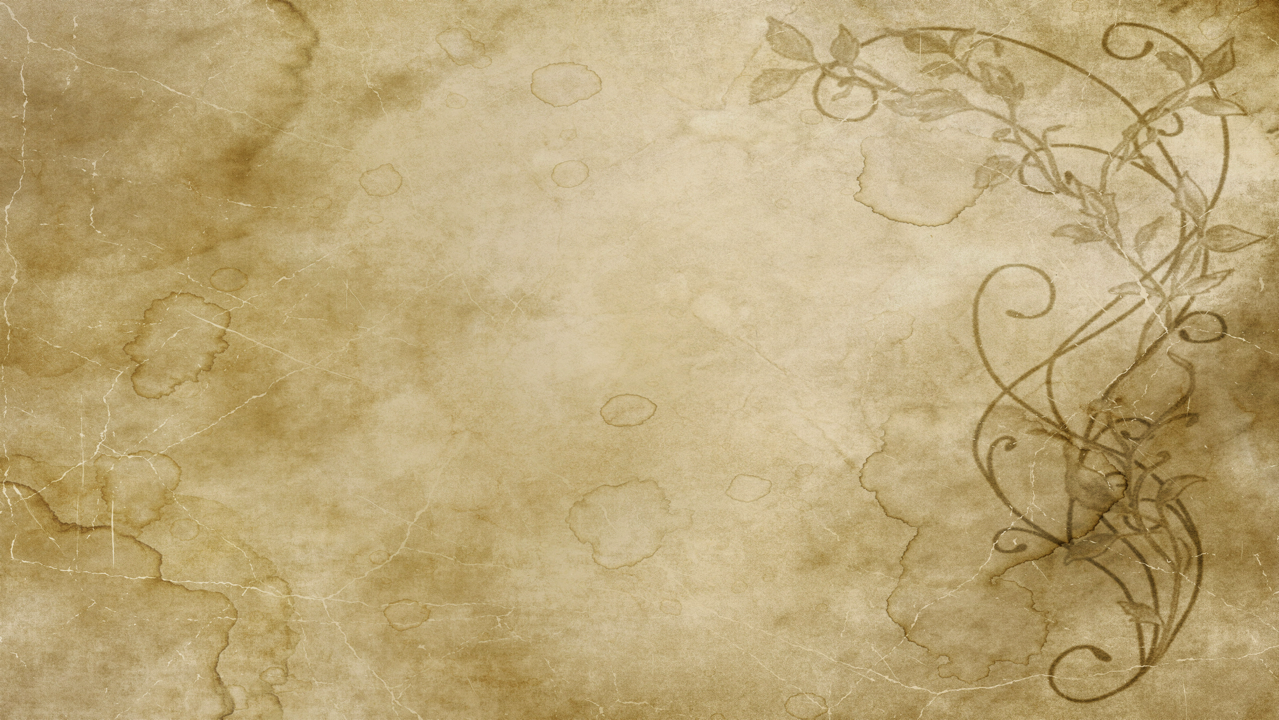 Table 23. A summary of production study                                 Table 24. A summary of perception study
44
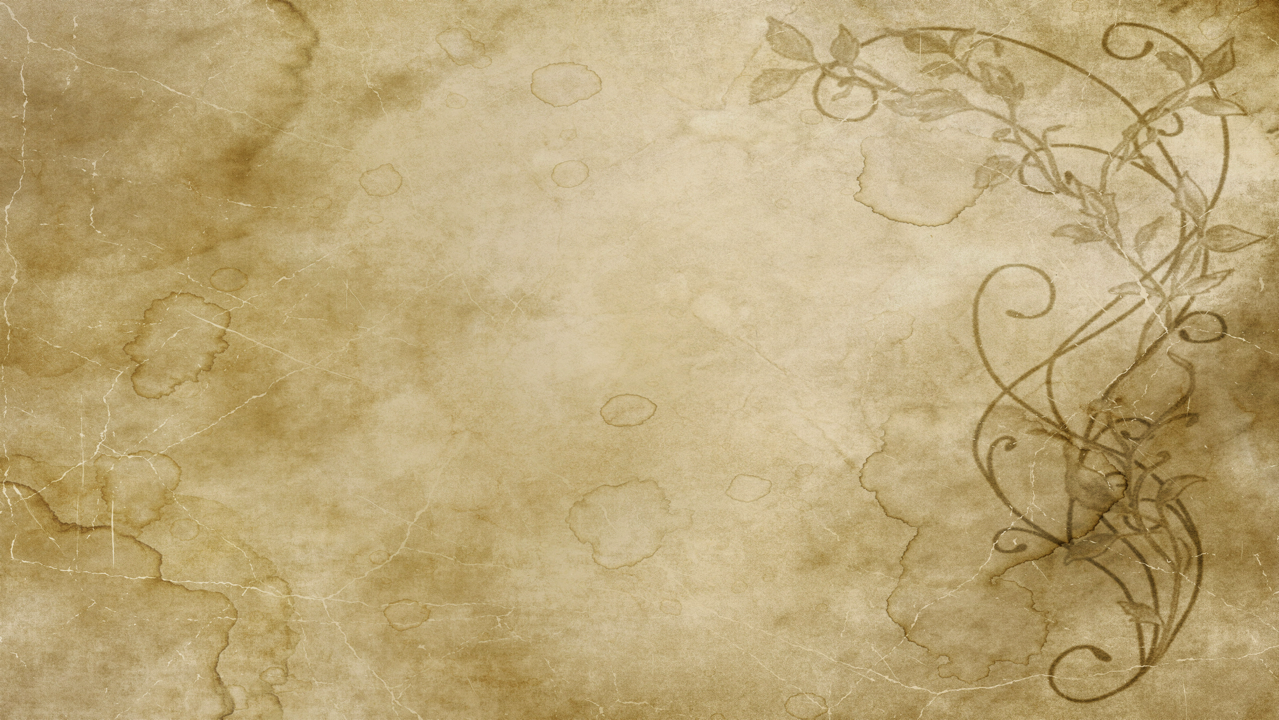 Cluster Variation

Yet the fact that our subjects have [sl] as significantly less accurate is, to say the least, unusual
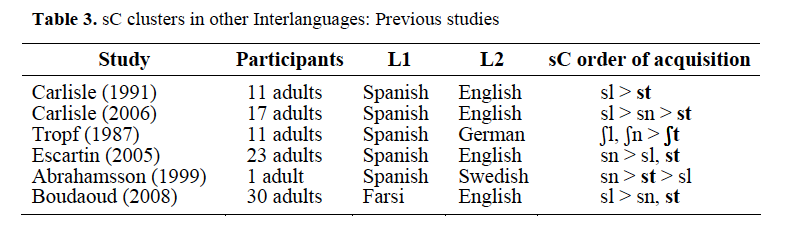 45
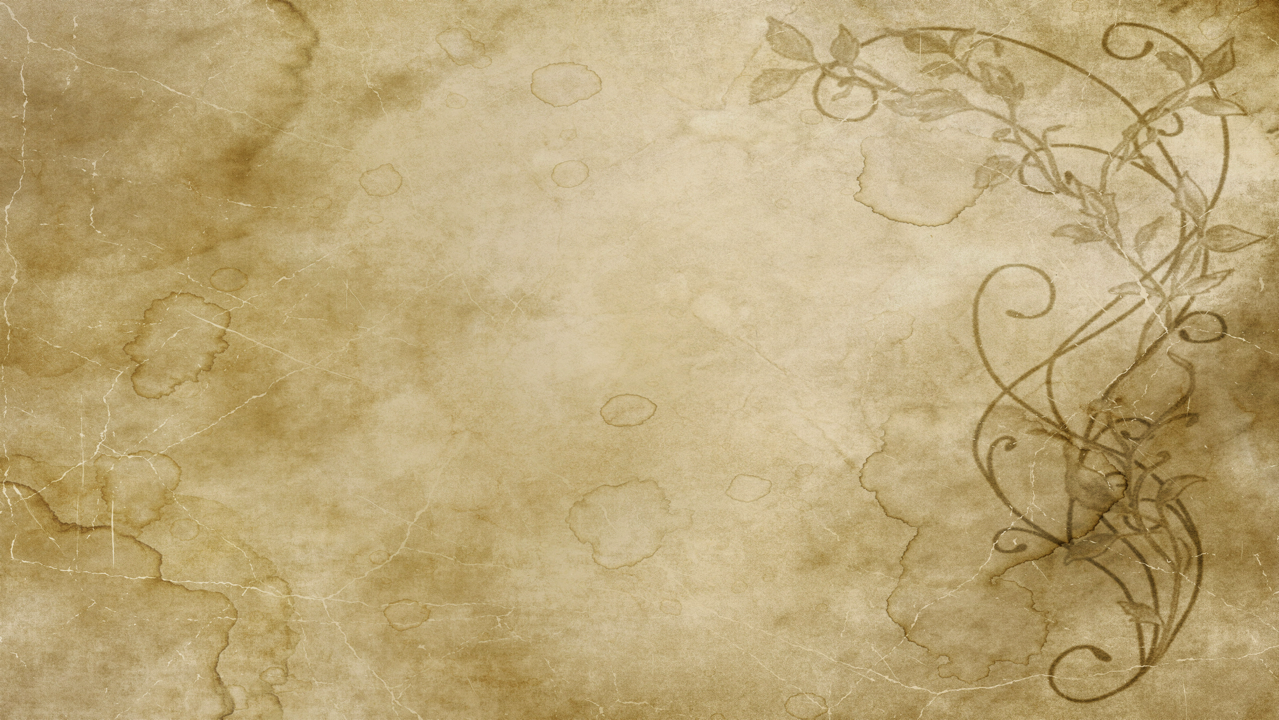 Summary
46
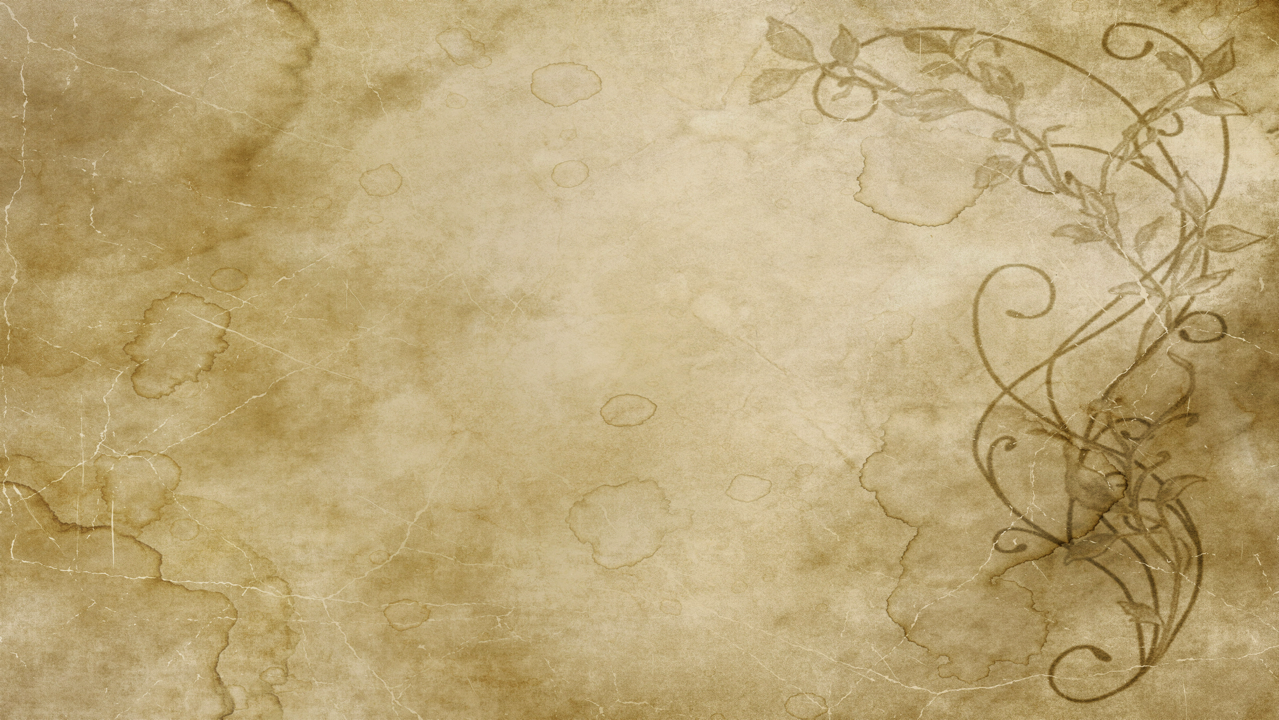 Japanese L1

Those who produce [u], hear illusory [u]
Probably [u] is part of the underlying representation
47
Thai L1

They produce [ə] in initial sC but not in medial C.C

They hear it in initial  sC but not in medial C.C

This is mediated by grammar
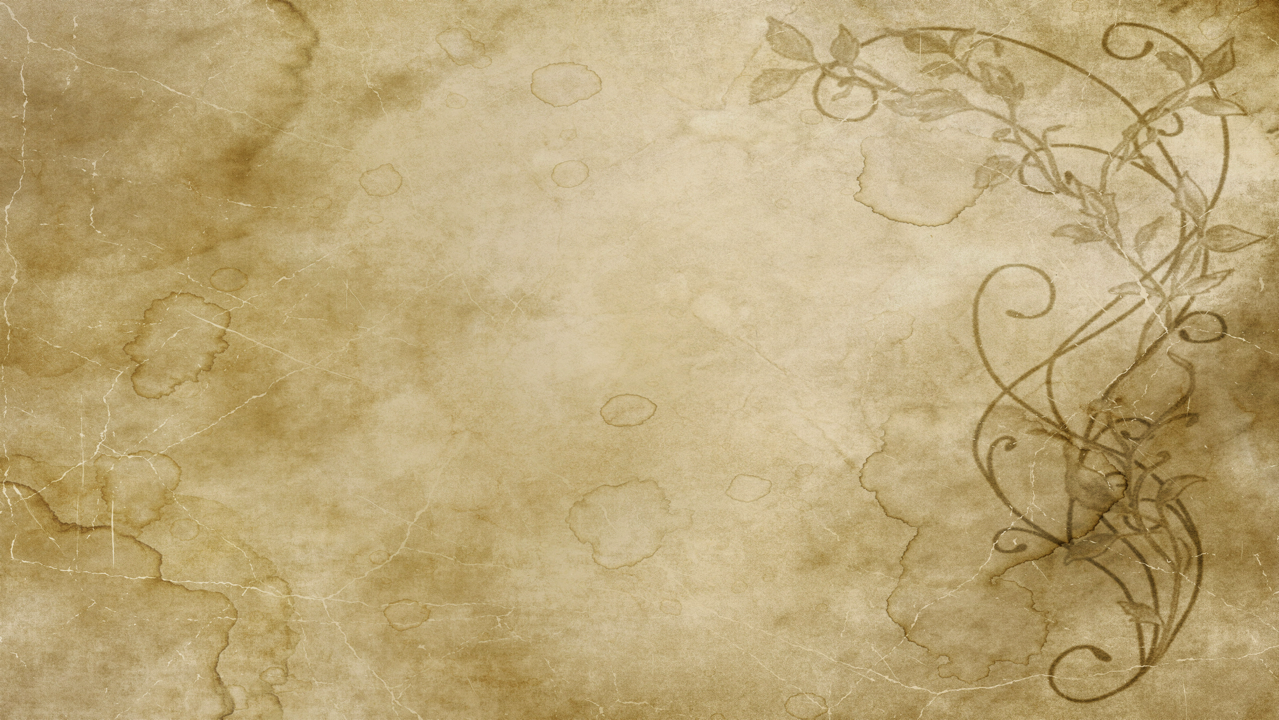 48
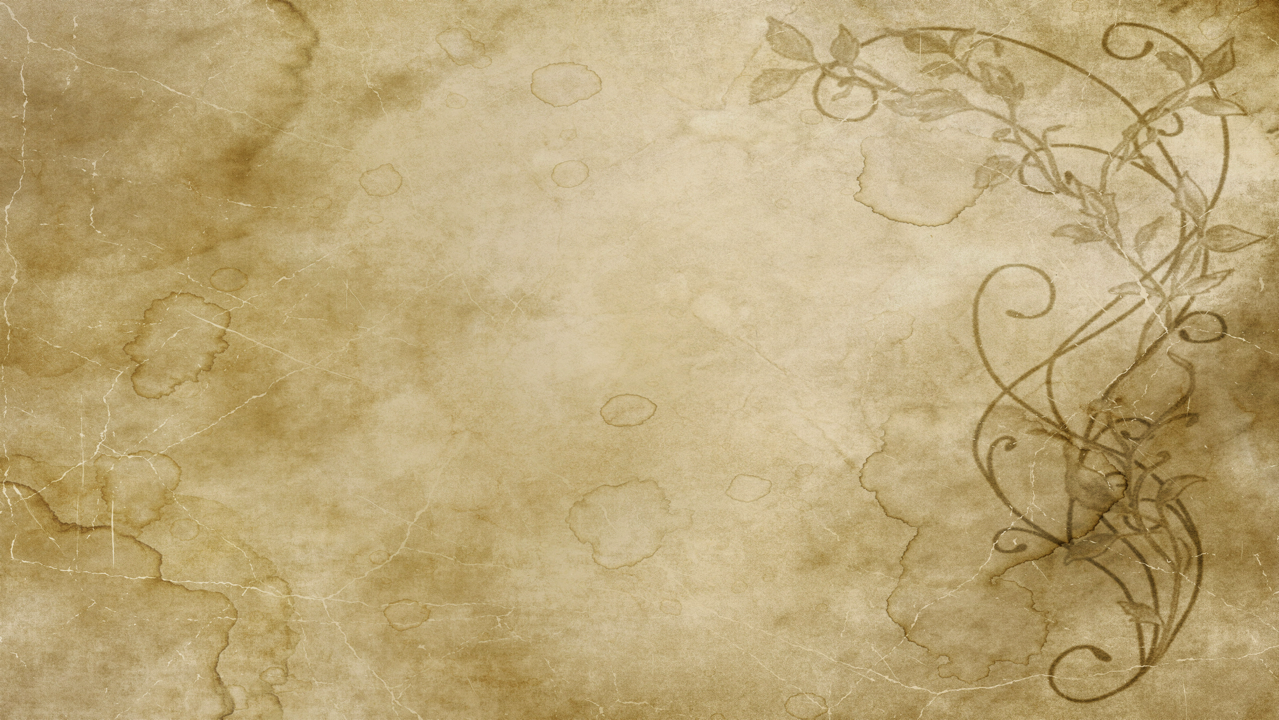 Implications

redeployment of L1 grammar rather than markedness on sonority is a better explanation for the development of sC clusters in Persian 

while perception and production are correlated, Persian learners are better in perception than in production

Production is not an accurate reflection of their underlying knowledge
49
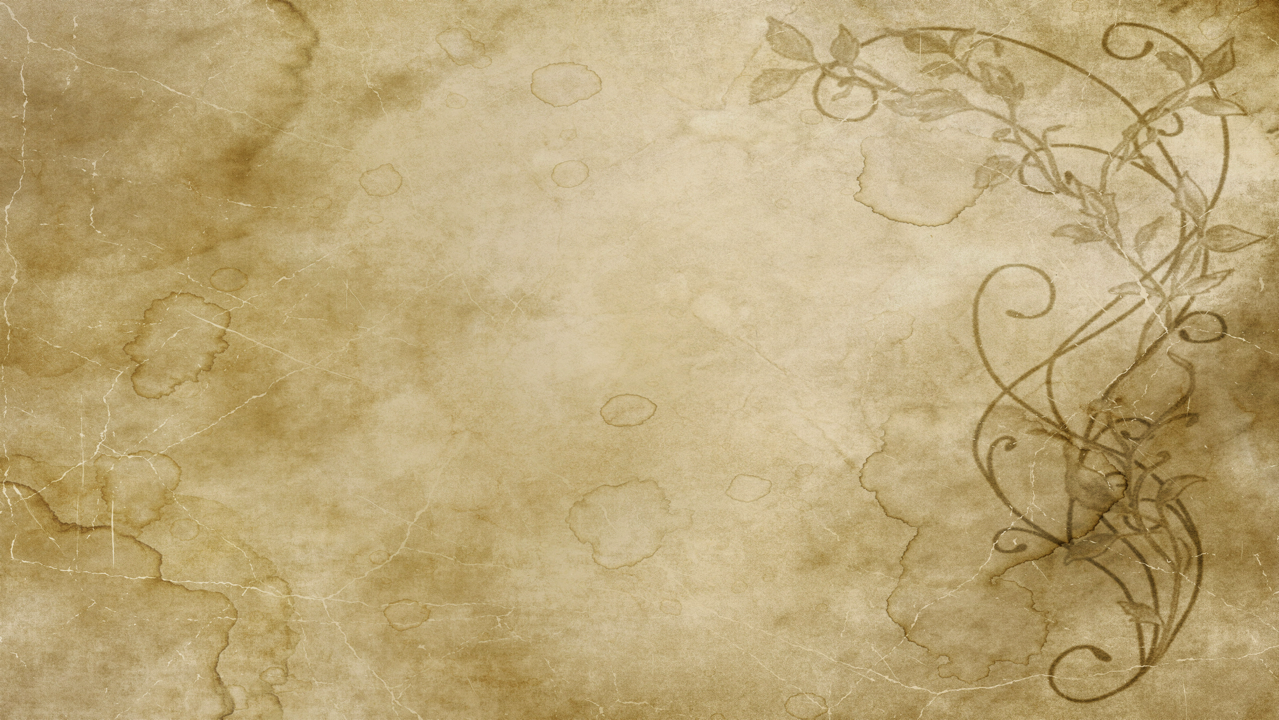 Implications

Work on conscious communication strategies to improve intelligibility and comprehensibility (Munro,1999)

Intelligibility: accurate recovery of the intended message

Comprehensibility: processing load in doing so


Neither are highly correlated with accentedness; strong accents can be intelligible

Munro: “Nativelikeness is neither common nor necessary”

Important for both teachers and learners to know
51
Pedagogic Implications

Instruction should address both production and perception:

Work on changing perception (e.g. processing instruction (van Patten)) in the learners:
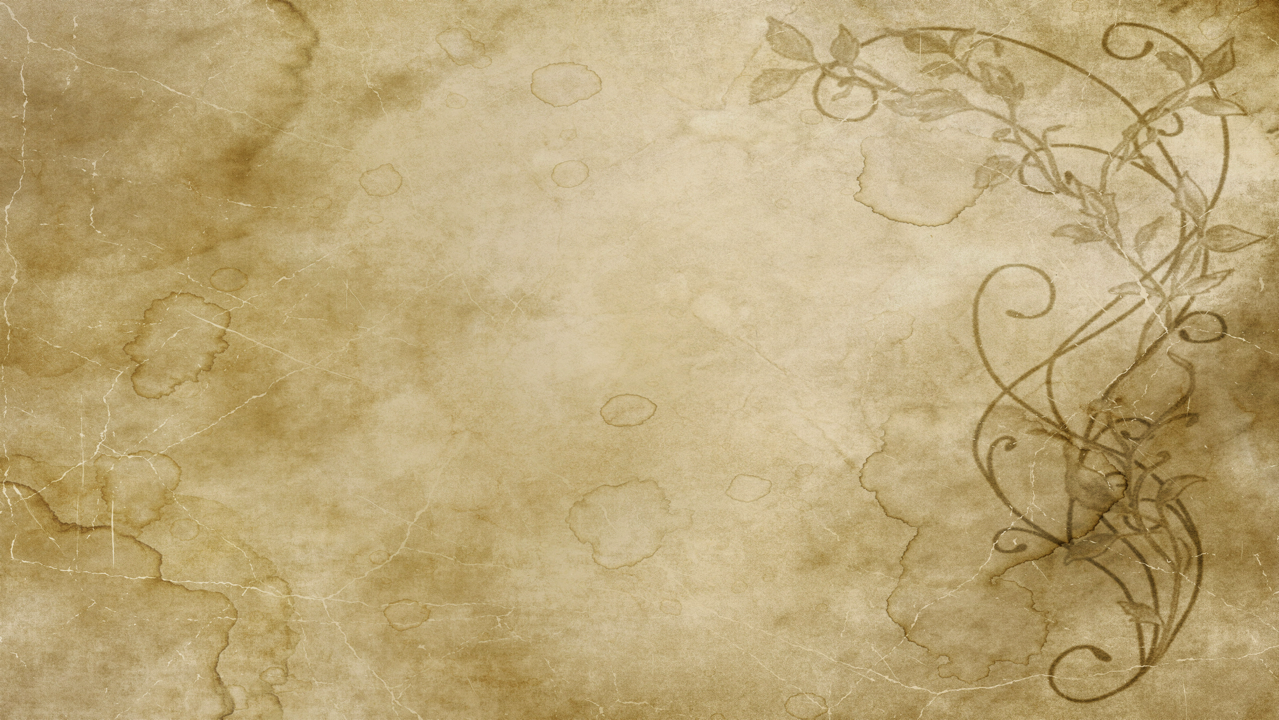 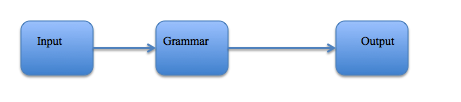 52
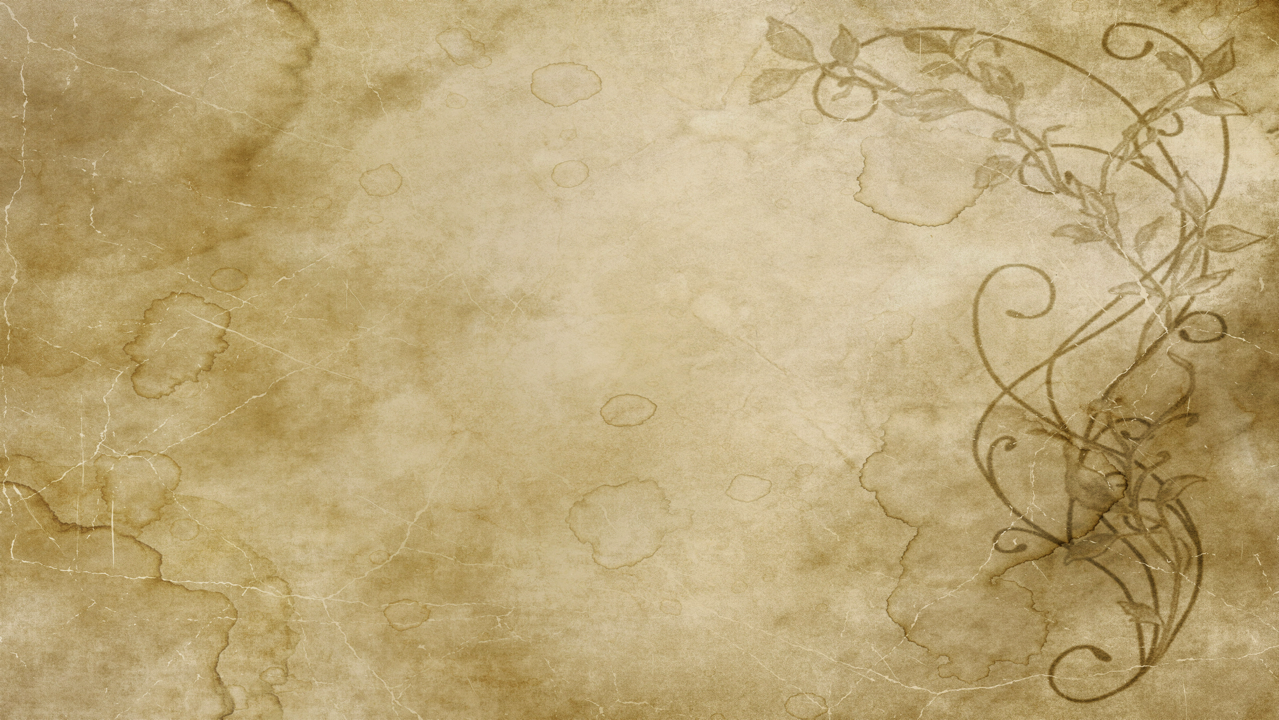 Input Processing (IP) VanPatten (1993):
 
principles are stated that describe how learners either miss grammatical markers in the input or how they get them wrong (VanPatten, 2002b)
 
learners process input for meaning before form. 

Processing Instruction (PI): 
an explicit focus on form that is informed by the model of IP

a practical solution to IP model 

The goal of PI is to help L2 learners derive richer intake from input by having them engage in structured input activities that push them away from the strategies they normally use to make form-meaning connections (Wong, 2004).
52
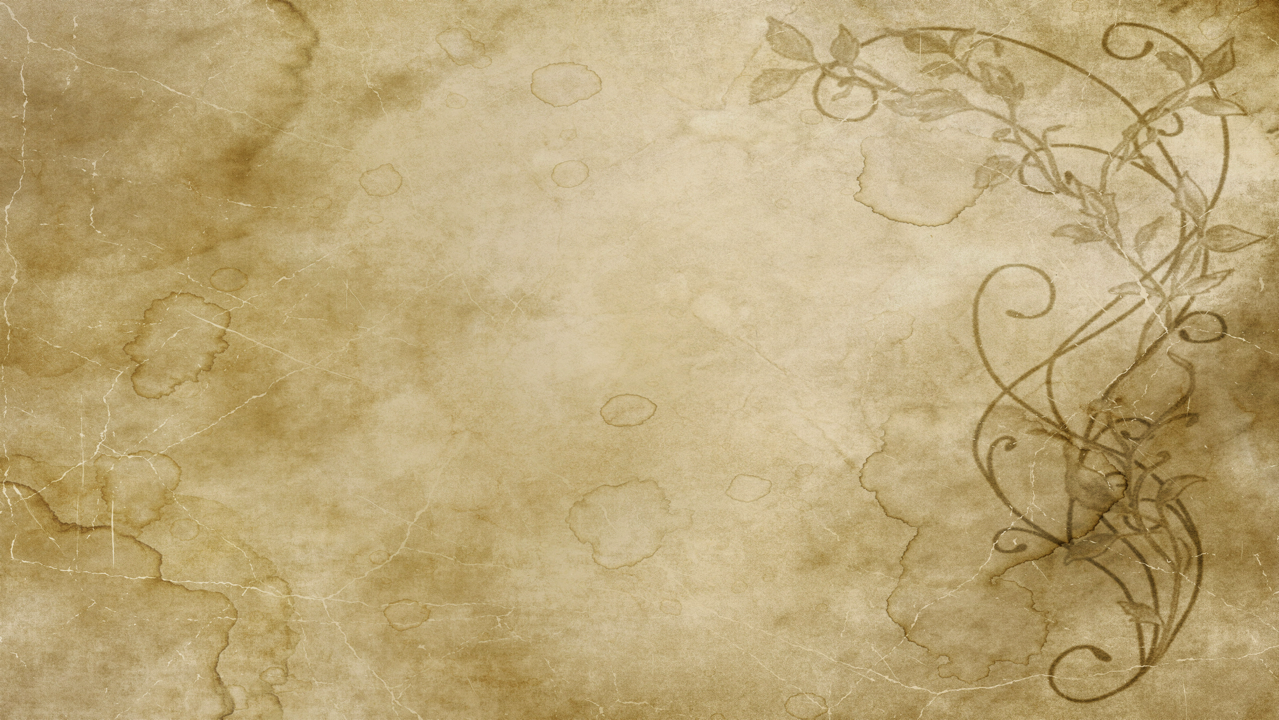 Teachers can:

 be aware of the presence of the same sC sequences in Persian codas. They can explicitly refer to these sequences in Persian.
 
include a variety of task types in their syllabi while teaching English onset clusters 

be more patient with lower proficiency learners. 

use Input Processing instruction model (Van Patten, 2002) to address Persian L2 learner. 

first identify a potentially problematic processing strategy and then provide activities that push learners away from that strategy
53
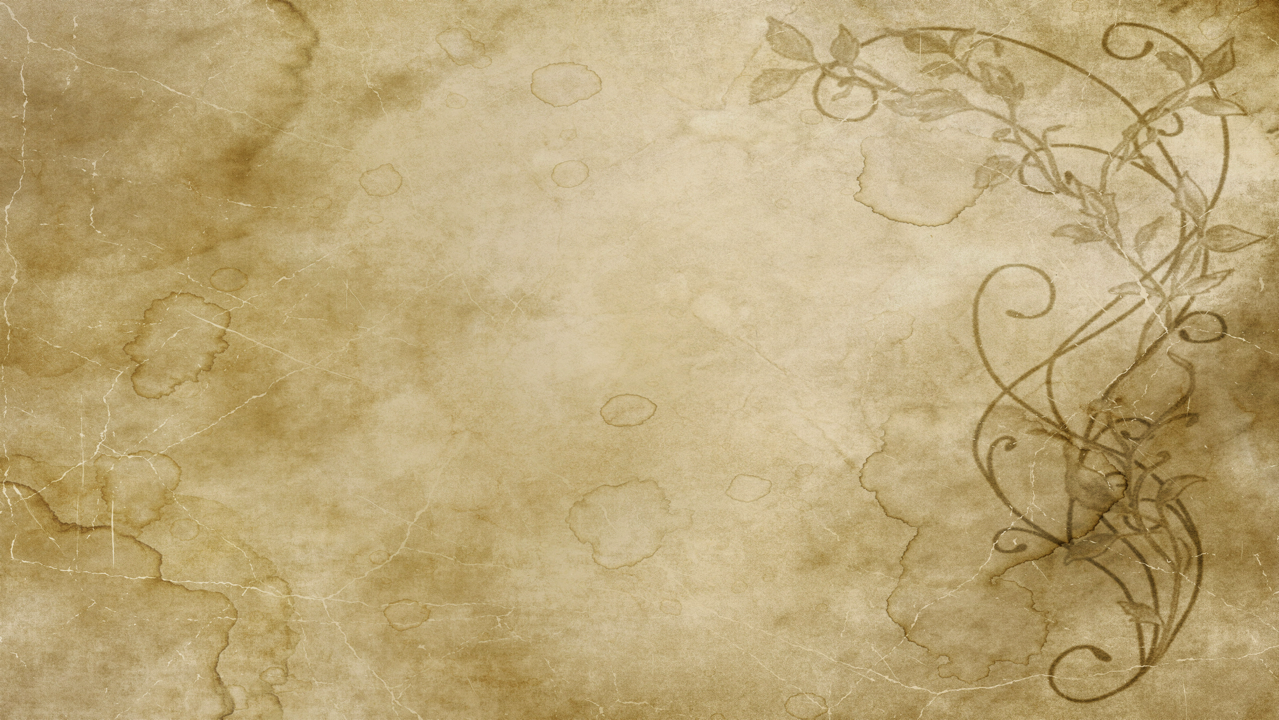 Based on PI basic features, the following guidelines can be suggested for teaching sC onset clusters to Persian ESL learners:

Learners are given information about English sC onset clusters.

2. Learners are informed about a particular PI strategy (e-epenthesis) that may negatively affect their picking up of the form or structure during comprehension or production.

3. Learners are pushed to process the form or structure during activities with structured input: input that is manipulated
54
Limitations
the number of participants 

composition of cluster (comparing two-member CC onsets such as stamp with three-member CCCV such as spring 

the effect of preceding phonological environment (clusters being preceded by a vowel, a consonant, or a pause)
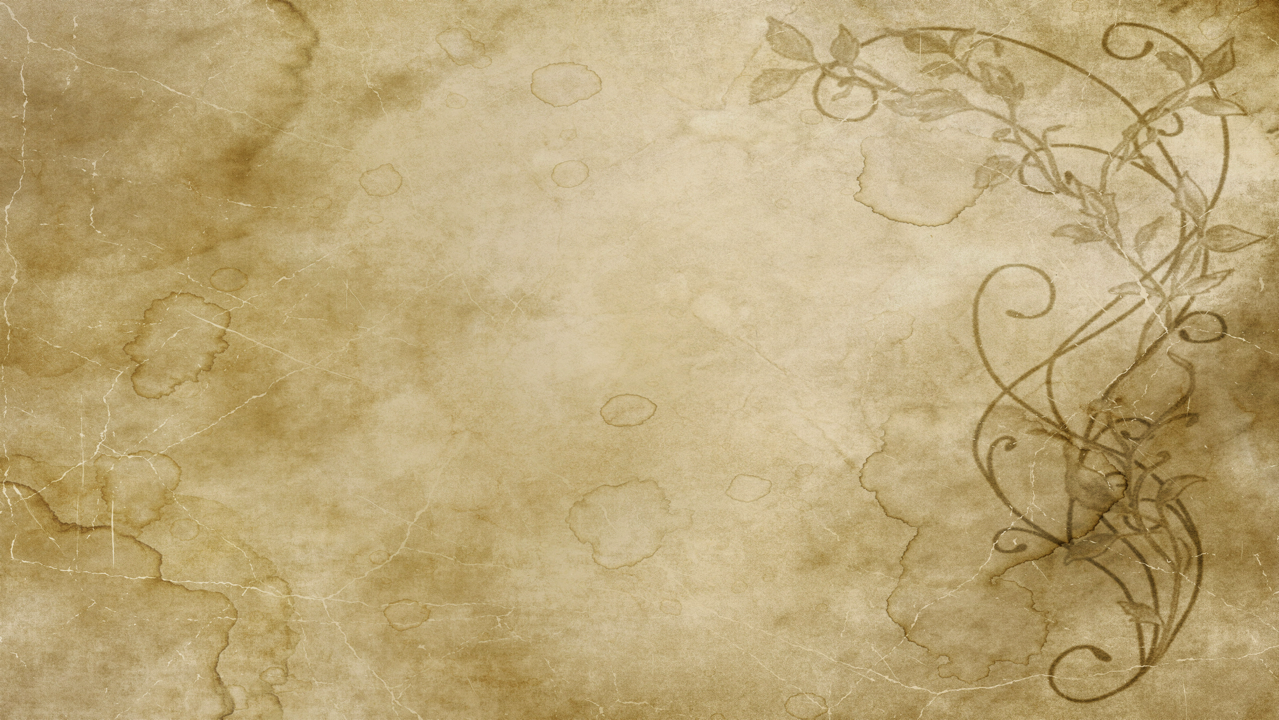 55
Future Studies

the effect of word frequency 

Comparing sC clusters with other consonant clusters 

-Study coda clusters
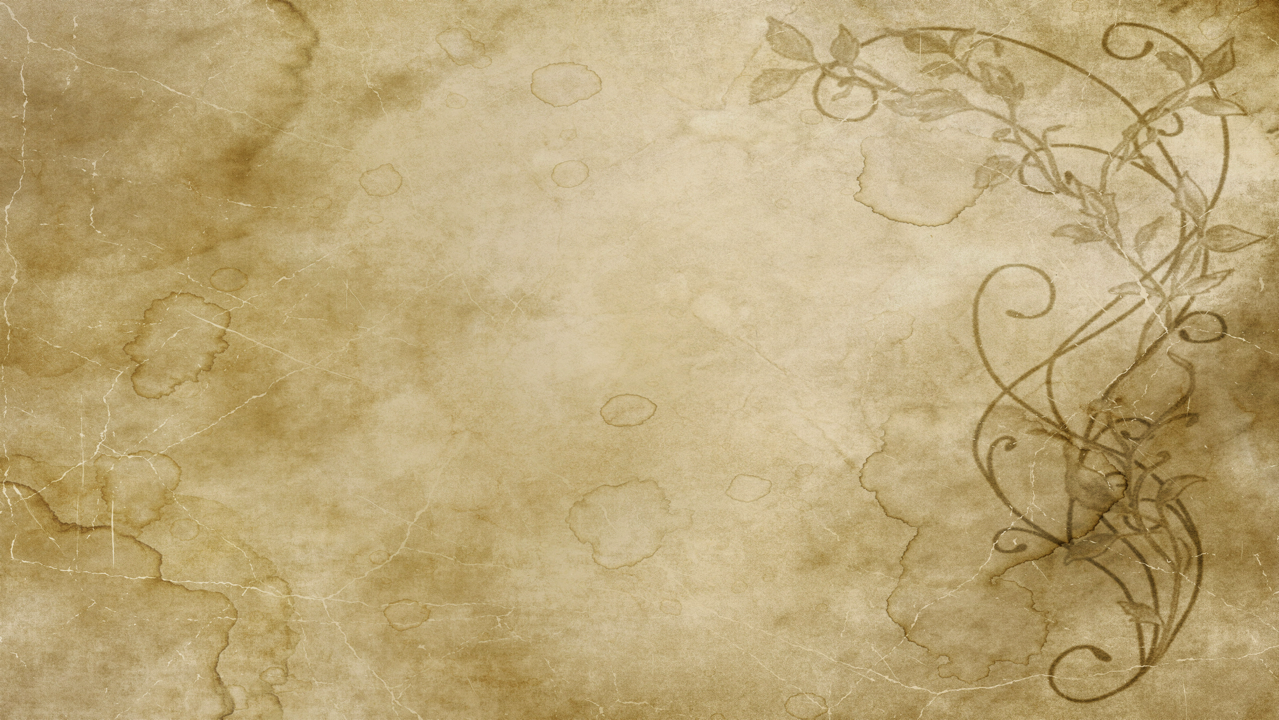 56
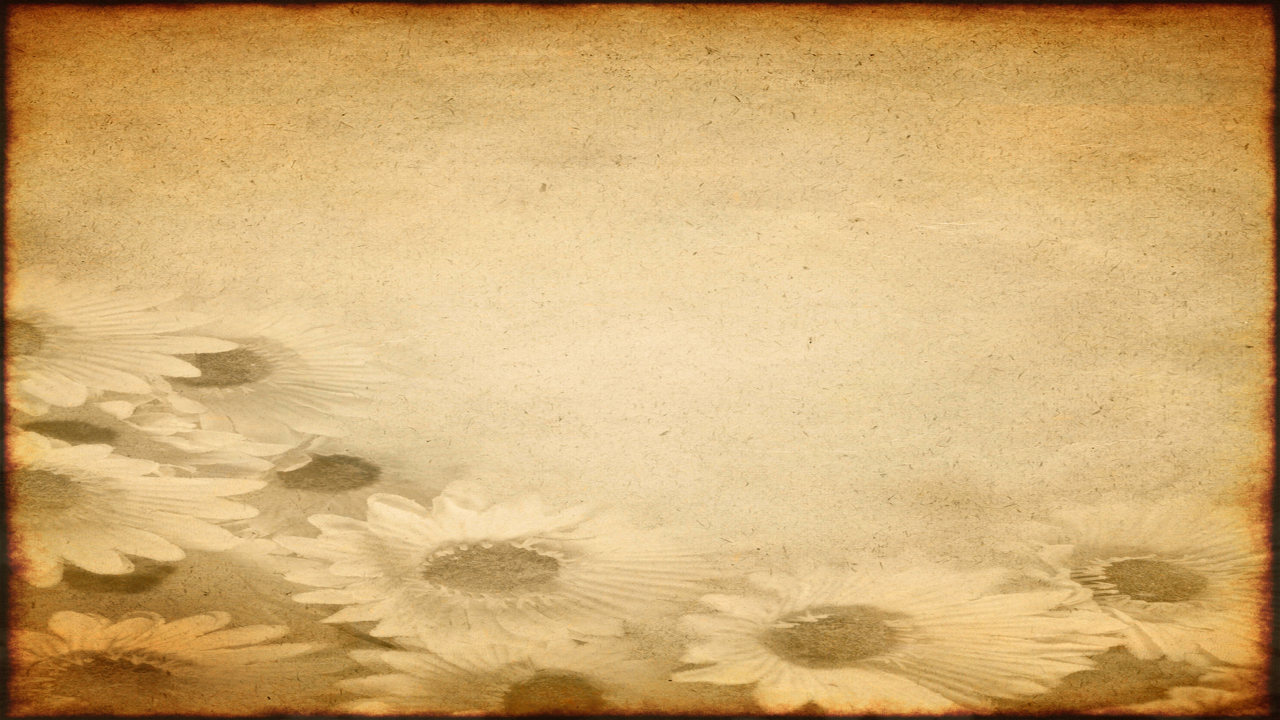 Thank you very much!
References
Archibald, J. (2006). Second language phonology as redeployment of phonological  
      knowledge. Canadian Journal of Linguistics 50 (1/2/3/4). Pp 285-314.

Boudaoud, M. & Cardoso, W. (2009). The variable acquisition of /s/ + consonant onset  clusters in Farsi-English interlanguage. In M. Bowles, T. Ionin, S. Montrul, & A. Tremblay (Eds.), Tenth Generative Approaches to Second Language Acquisition Conference (pp. 86-104). Somerville, MA: Cascadilla Proceedings Project.

Cardoso, W., P. John, & L. French (2007).The variable perception of /s/+Coronal onset clusters in Brazilian Portuguese English.  In Proceedings of New Sounds 2007. Pp. 86-106.

Cardoso, W. (2007). The development of sC onset clusters in interlanguage: markedness versus frequency effects. In Proceedings of GASLA. Cascadilla Press.

Corder, S.P. (1967). The significance of learners’ errors. International Review of Applied Linguistics 5: 161-170.

Dupoux, E., K. Kakehi, Y. Hirose, C. Pallier, & J. Mehler (1999). Epenthetic vowels in Japanese: a perceptual illusion? Journal of Experimental Psychology: Human Perception and Performance 25: 1568-1578

Enochson, K. (2014).L2 production of English onset sC and CC clusters. Concordia Working Papers in Applied Linguistics; Proceedings of New Sounds 2013. Pp. 171-184.
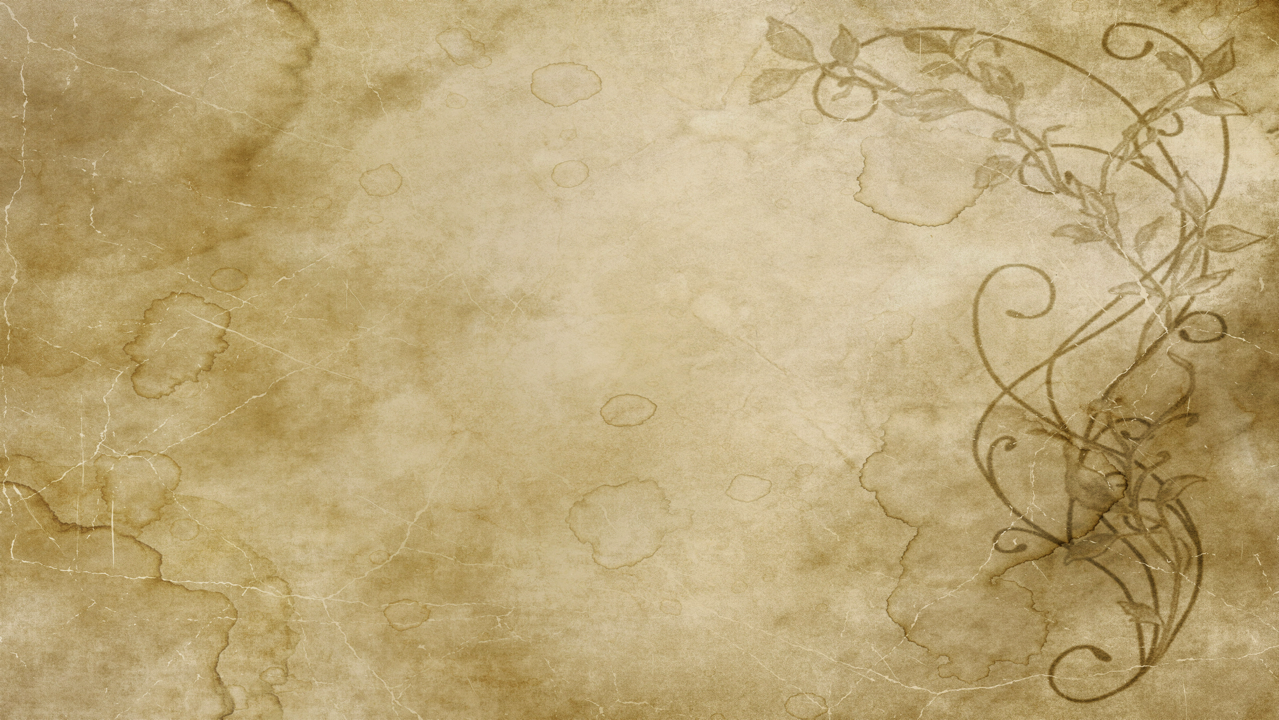 References
Imsri, P. (1999). Thai speakers’ perception and production of English onset clusters /sC-/. Unpublished manuscript. University of Delaware.

Iwasaki, S. & P. Ingkaphiram (2005). A Reference Grammar of Thai. Cambridge

Kaye, J. (1992). Do you believe in magic? The story of s+C sequences. SOAS Working Papers in Linguistics & Phonetics: 293-313.

Matthews, J. & C. Brown. (2004). When language intake exceeds input: language specific perceptual illusions induced by L1 prosodic constraints. International Journal of Bilingualism 8(1): 5-27.

Munro, M. J., & Derwing, T. M. (1999). Foreign accent, comprehensibility, and intelligibility in the speech of second language learners. Language Learning, 49(supplement 1), 285-310. doi:10.1111/0023-8333.49.s1.8

Summerell, F. (2007). The L2 Acquisition of Japanese Length Contrasts. MA Thesis University of Calgary.

Yousefi, M. (2016). Perception and production of sC onset clusters in Persian speakers of English. PhD candidacy paper. University of Victoria.
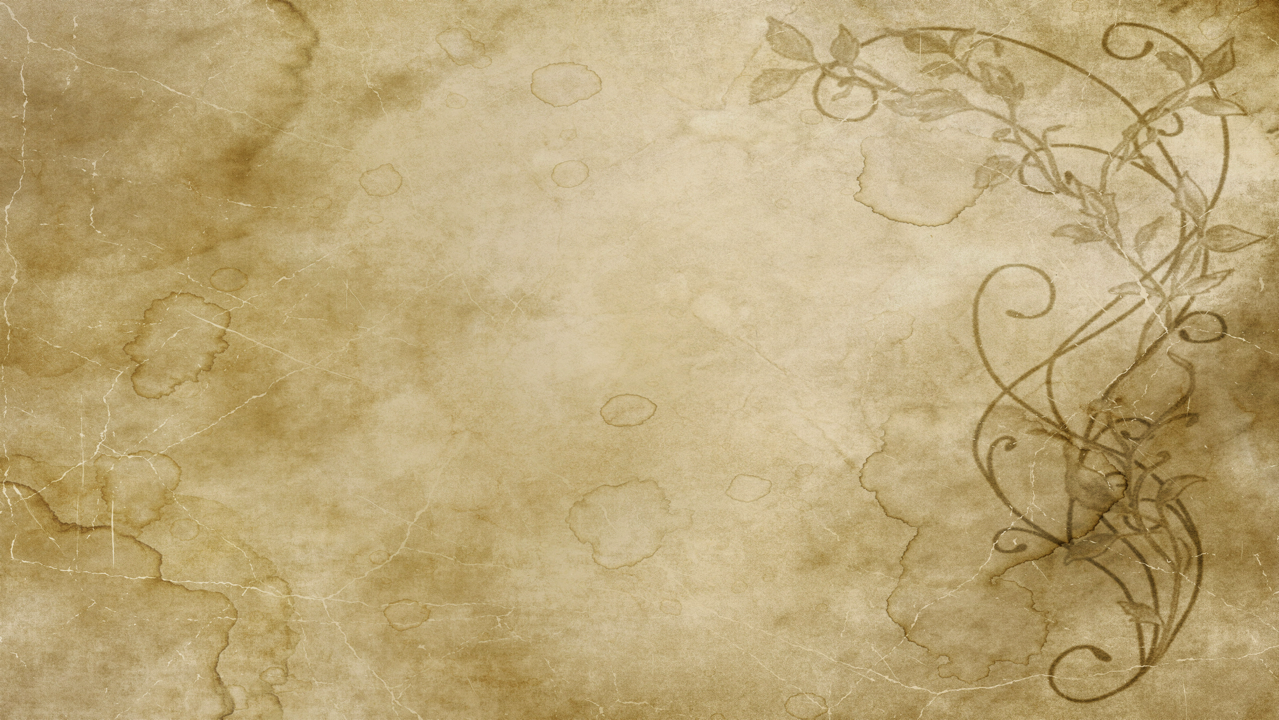 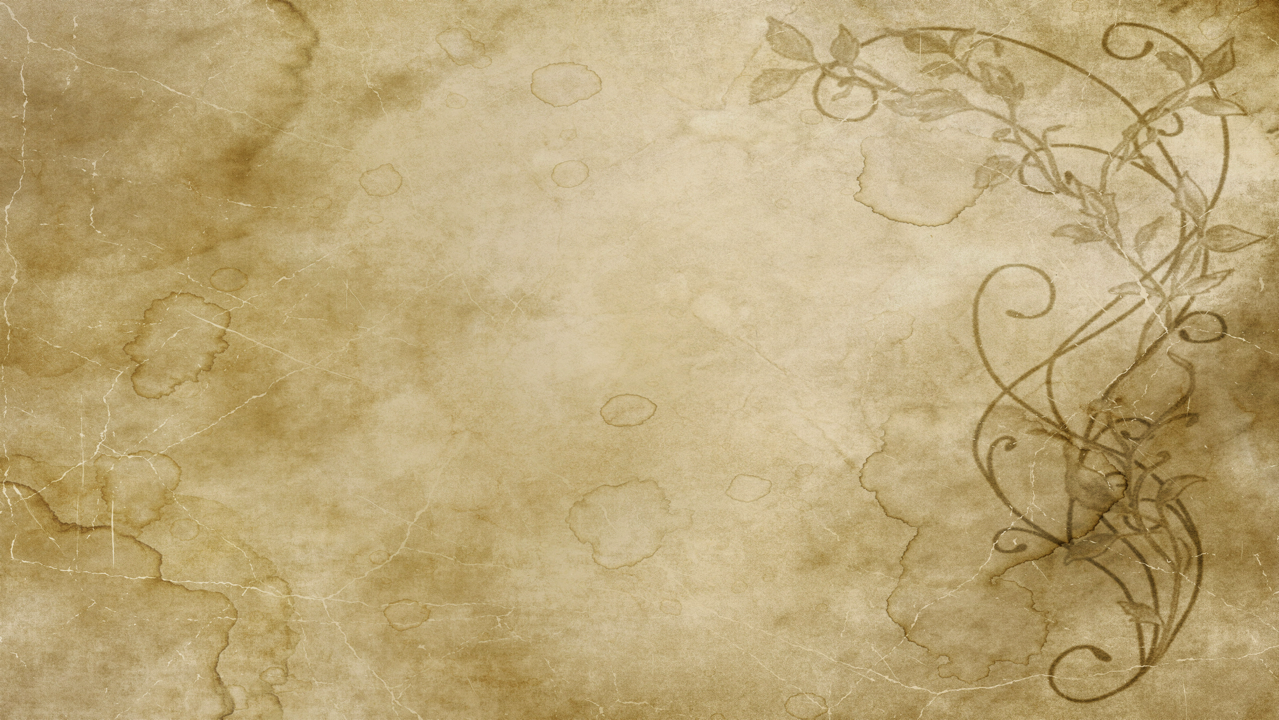 Back up slides
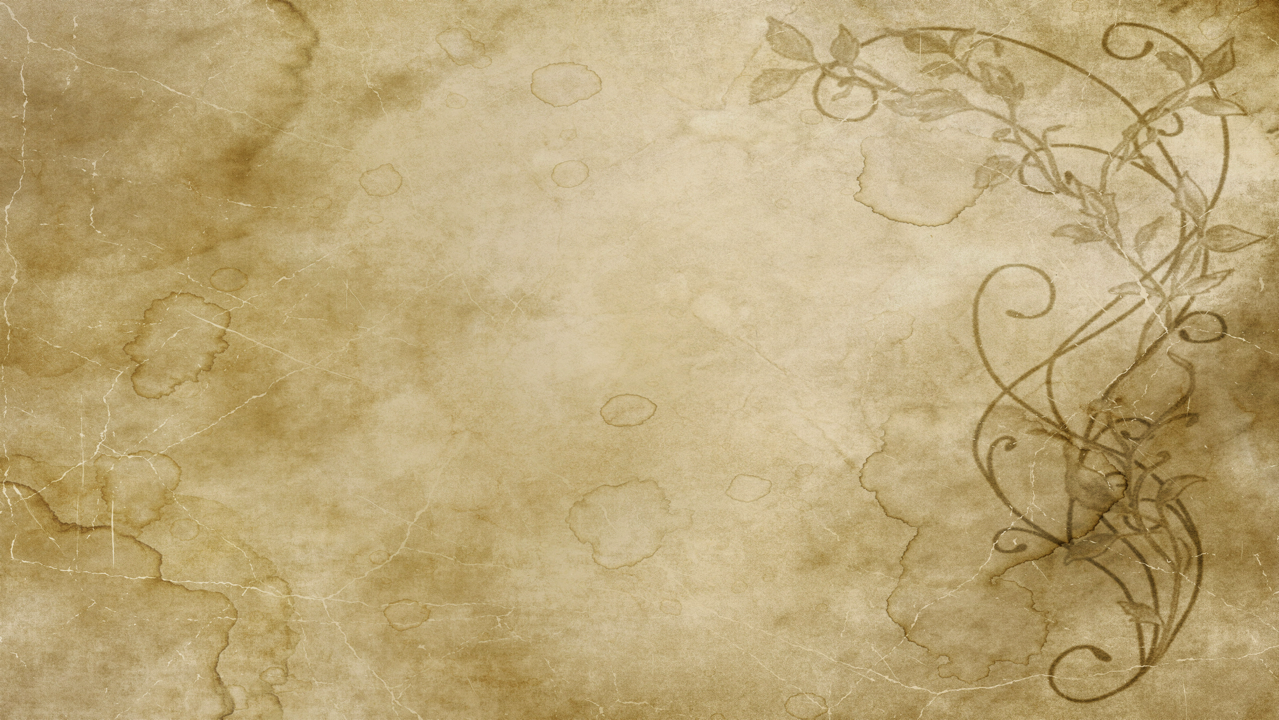 Enochson (2014)

L1 Chinese and Japanese (n=8) read from a list of words 

She found the following order of accuracy:
	[st]	86%
	[sn]	79%
	[sl]	60%
	[sw]	43%

This is consistent with what we would expect if [s] were in the preceding coda (but not in the onset).
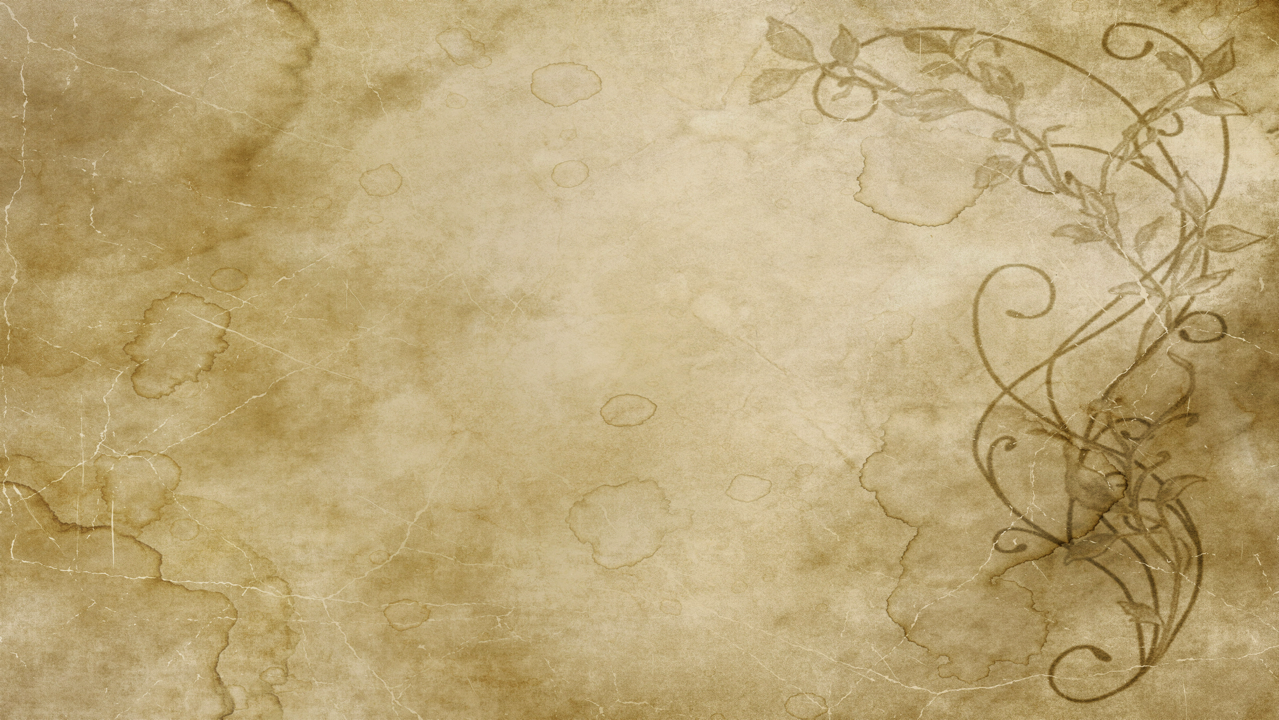 What’s Up With [sl]?

Who predicts [sl] should be the hardest?

Markedness:  X

L1 frequency: X

L2 frequency: X

Redeployment: X

Inter-constituent Licensing: ✔
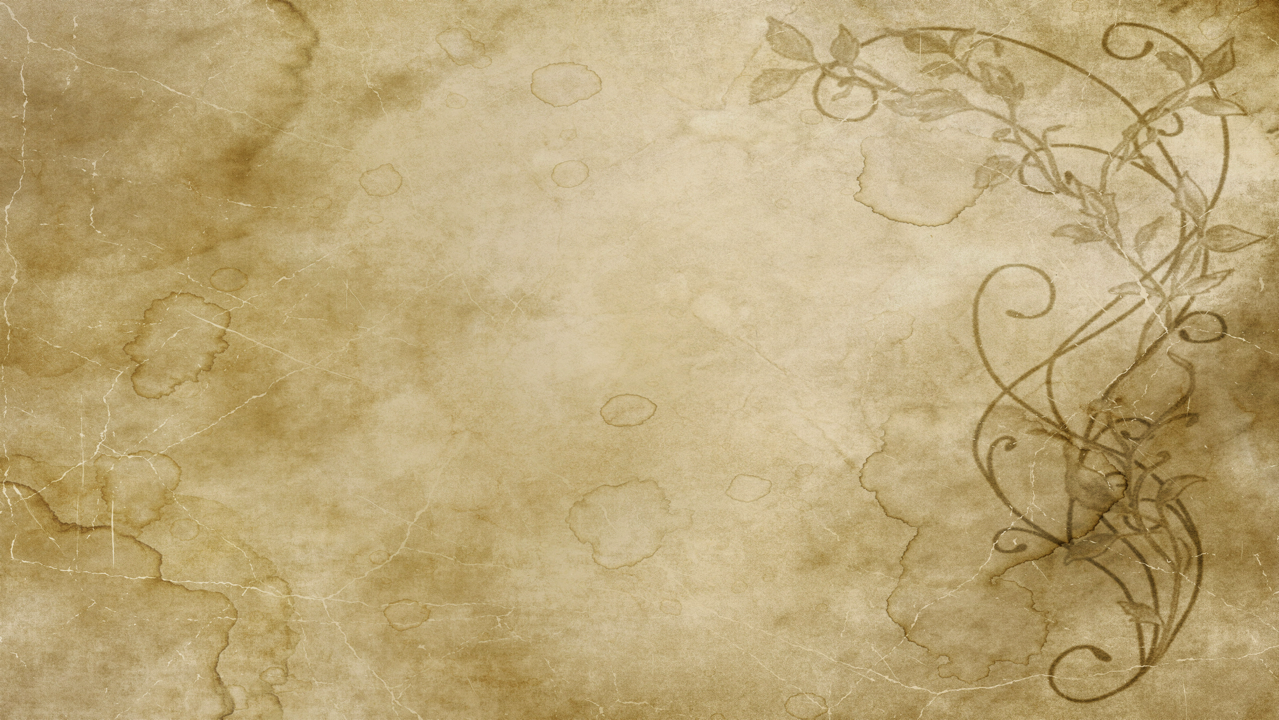 Empty-Headed Syllables

Kaye (1992); Goad (2016; 2012); Enochson (2014)

Archibald (2003) – intra-consituent licensing

The [s] is in the coda of an empty-headed syllable and the patterns we see are consistent with syllable contact across syllables (e.g. Vennemann, 1987)

Accounts for both prothesis and epenthesis facts
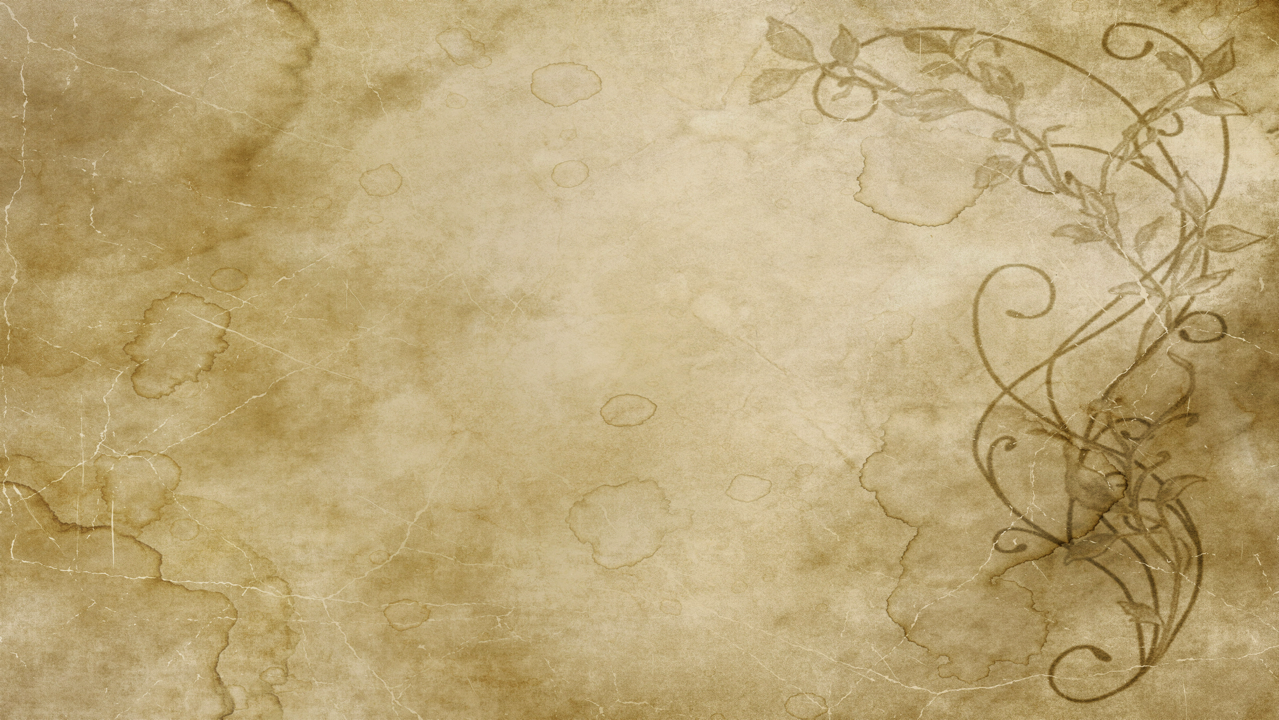 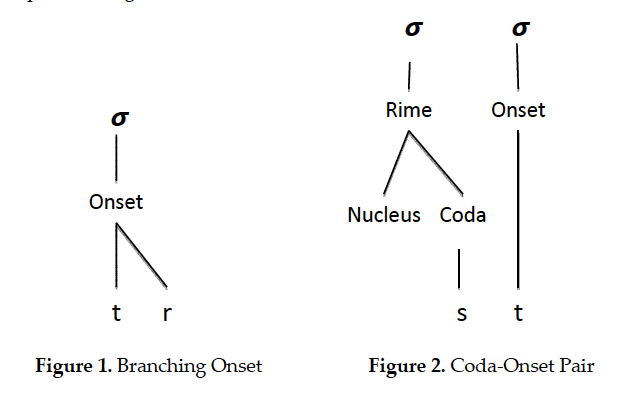 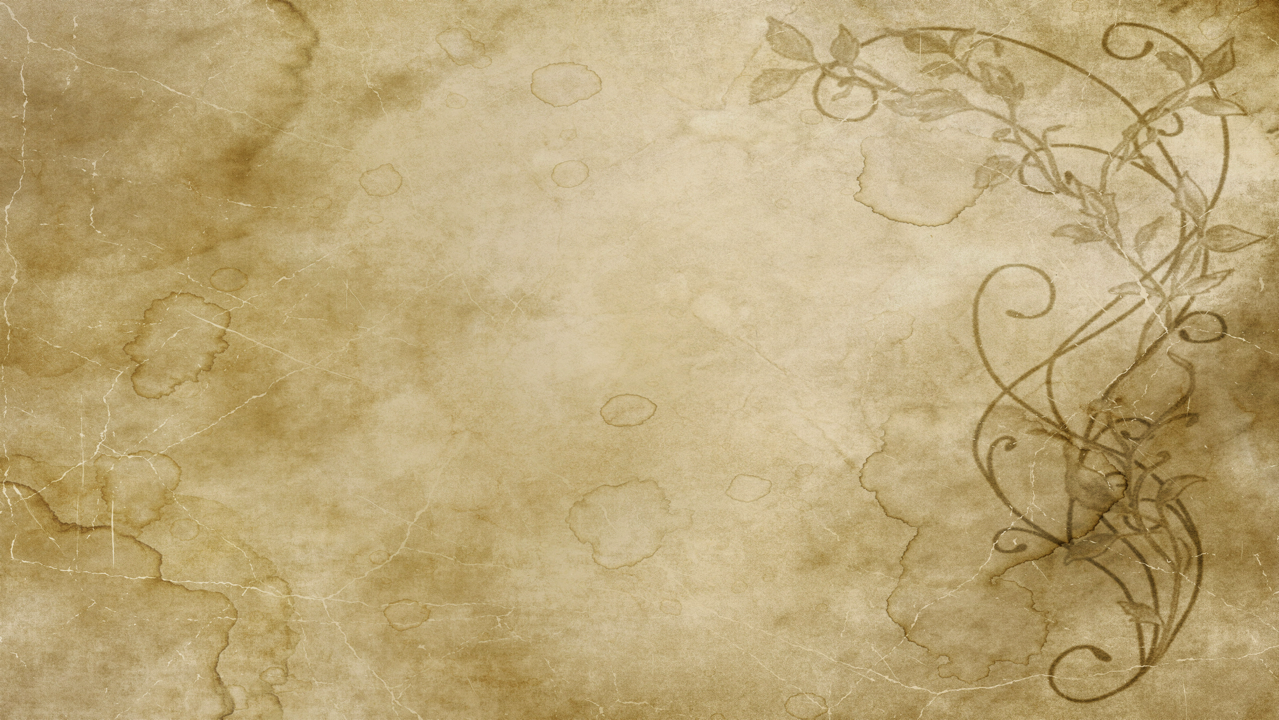 Epenthesis

CC clusters are repaired to CeC

Prothesis

sC clusters are repaired to [esC]

Persian Perception accuracy

sn = st > sl

Syllable Contact

[st]> [sn] > [sl]
[Speaker Notes: And remember [fl] strings show epenthesis not prothesis which argues for [s] being special (not just sonority distance explaining the patterns]
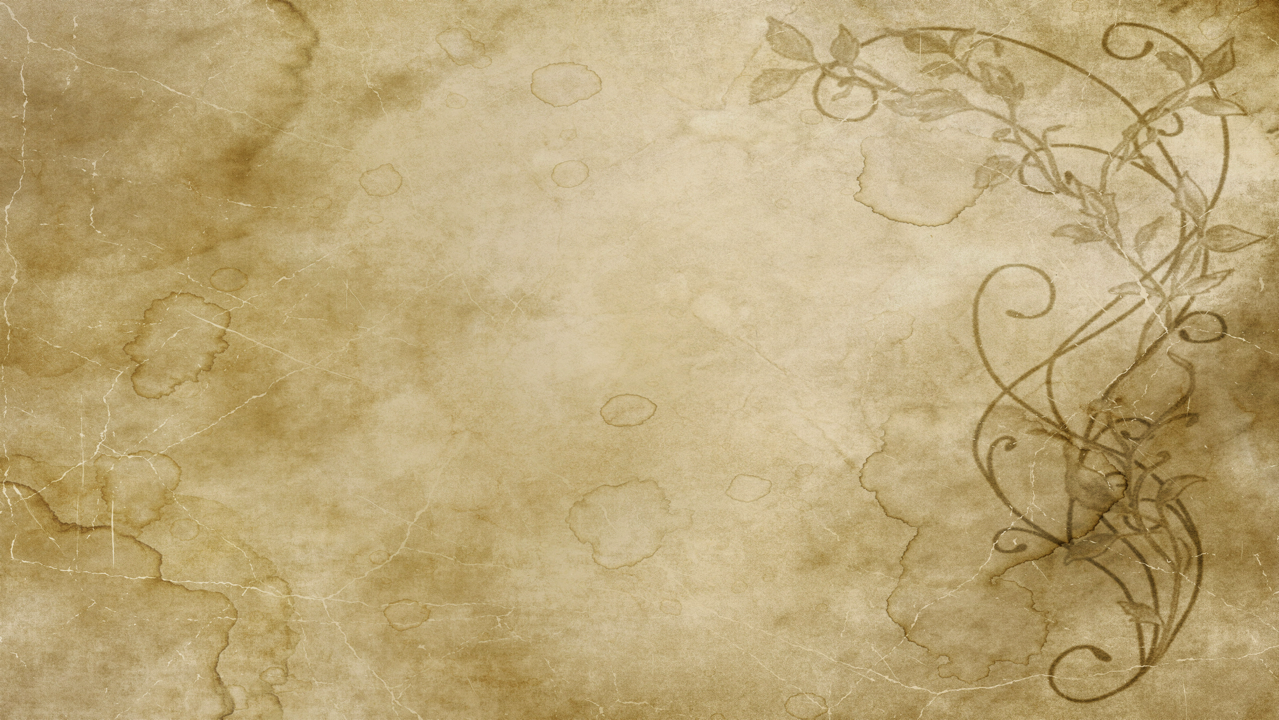 Why is [sl] the worst for Persian L1 but not for Portuguese or Spanish L1?
Preliminary thoughts: Spanish and Portuguese are treating the [sC] sequences as types of onsets
While the Persian L1ers are treating them as types of codas
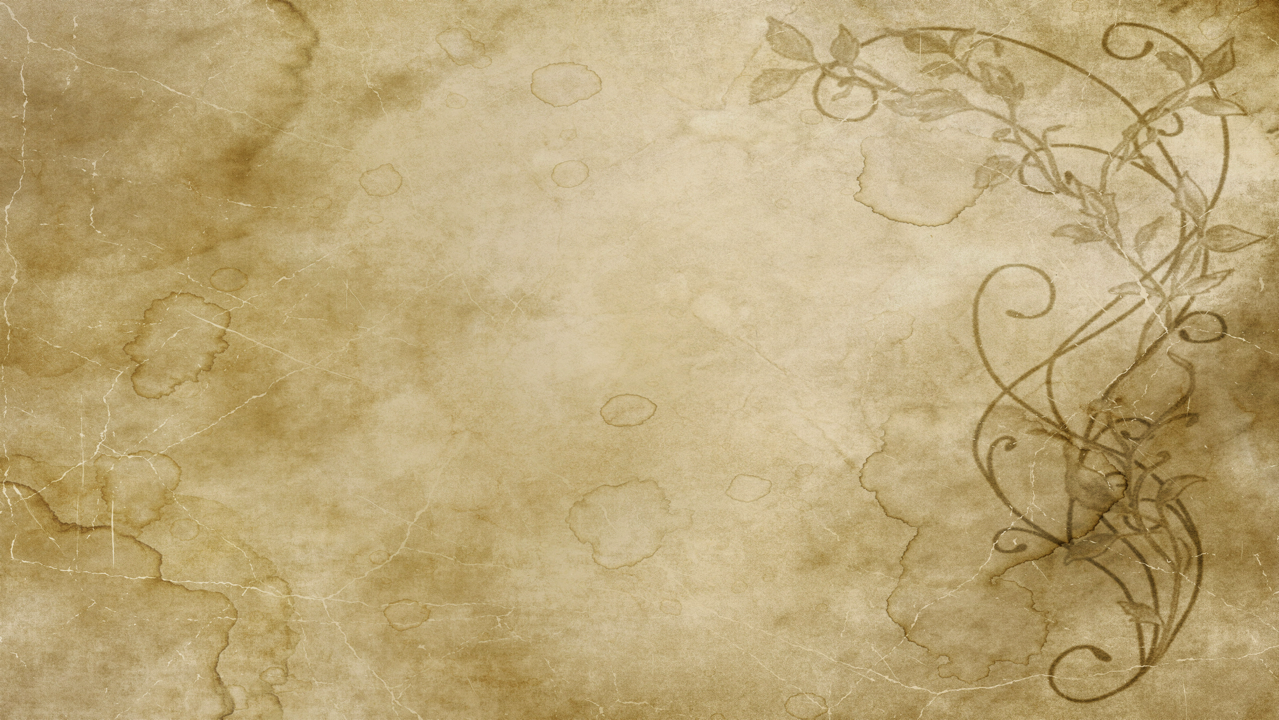 Just for our own information, is there a significant difference between the identification and discrimination perception tasks? N o, see the table below.
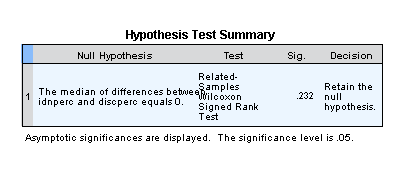 [Speaker Notes: So, this justified merging the scores of the two tasks.]
Is there a correlation between the two? Yes, see the following table

.
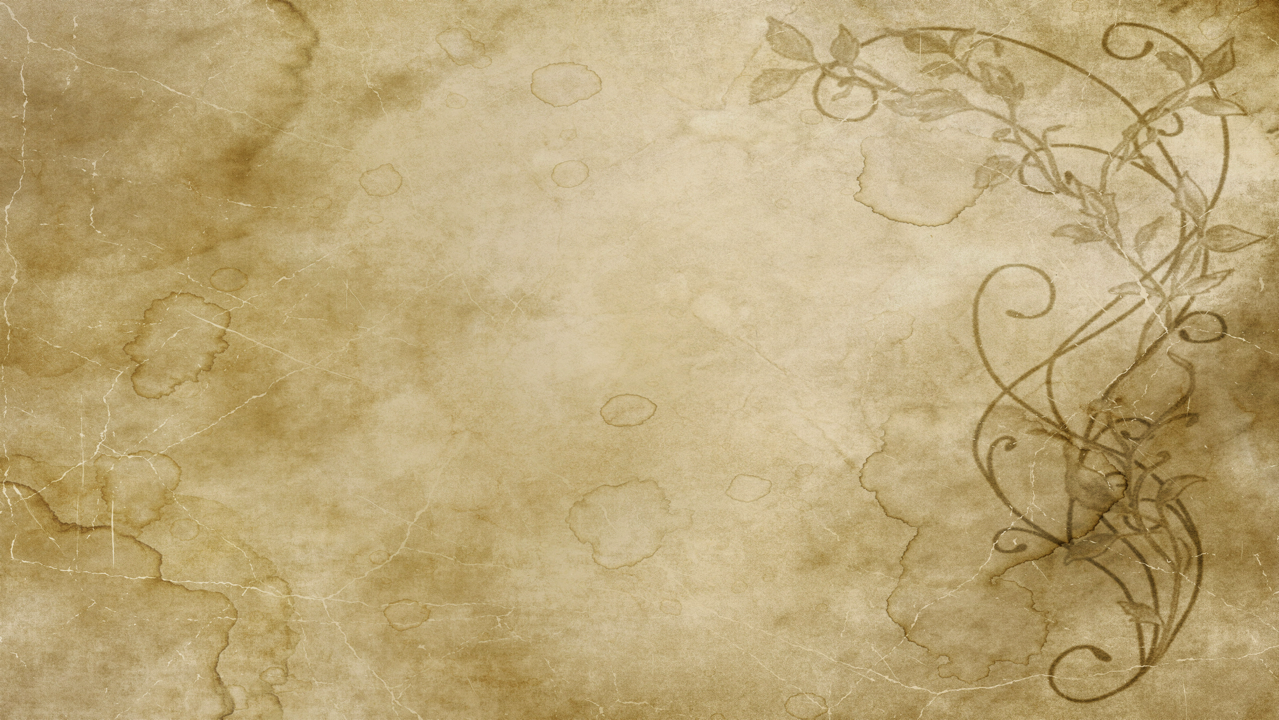 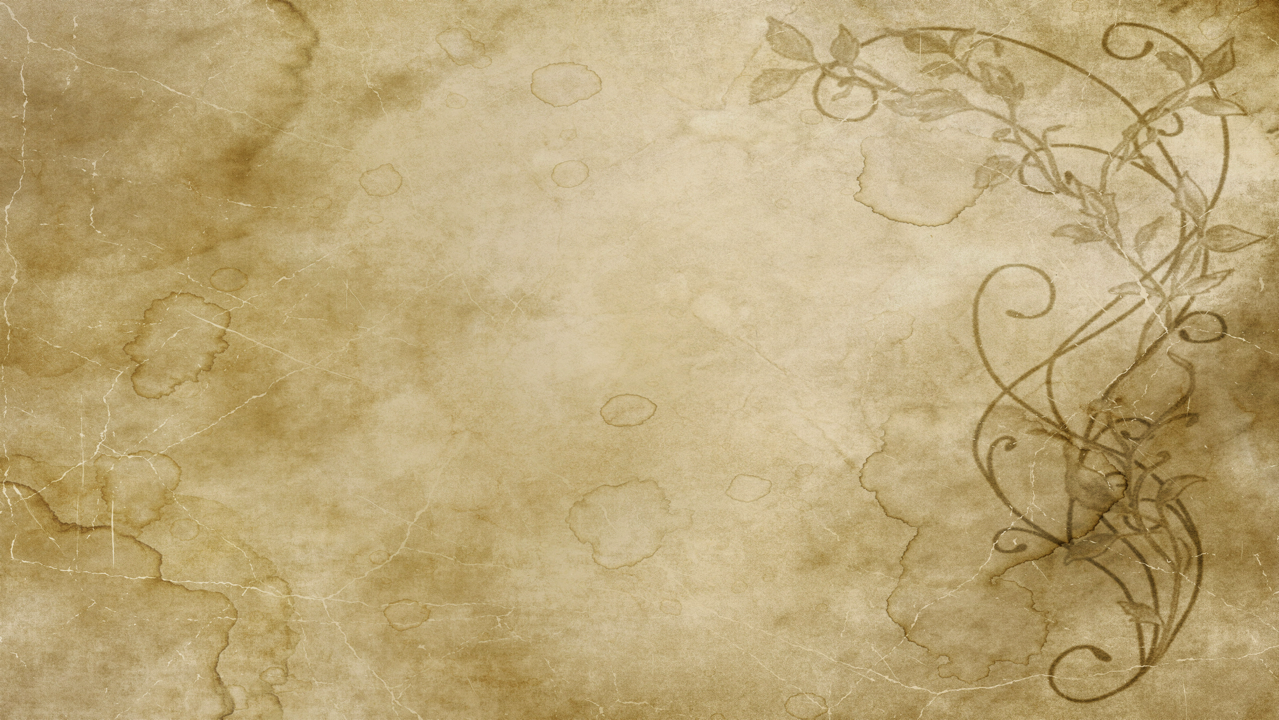 Inter-rater reliability
[Speaker Notes: Good to have all these in case anyone asks…]
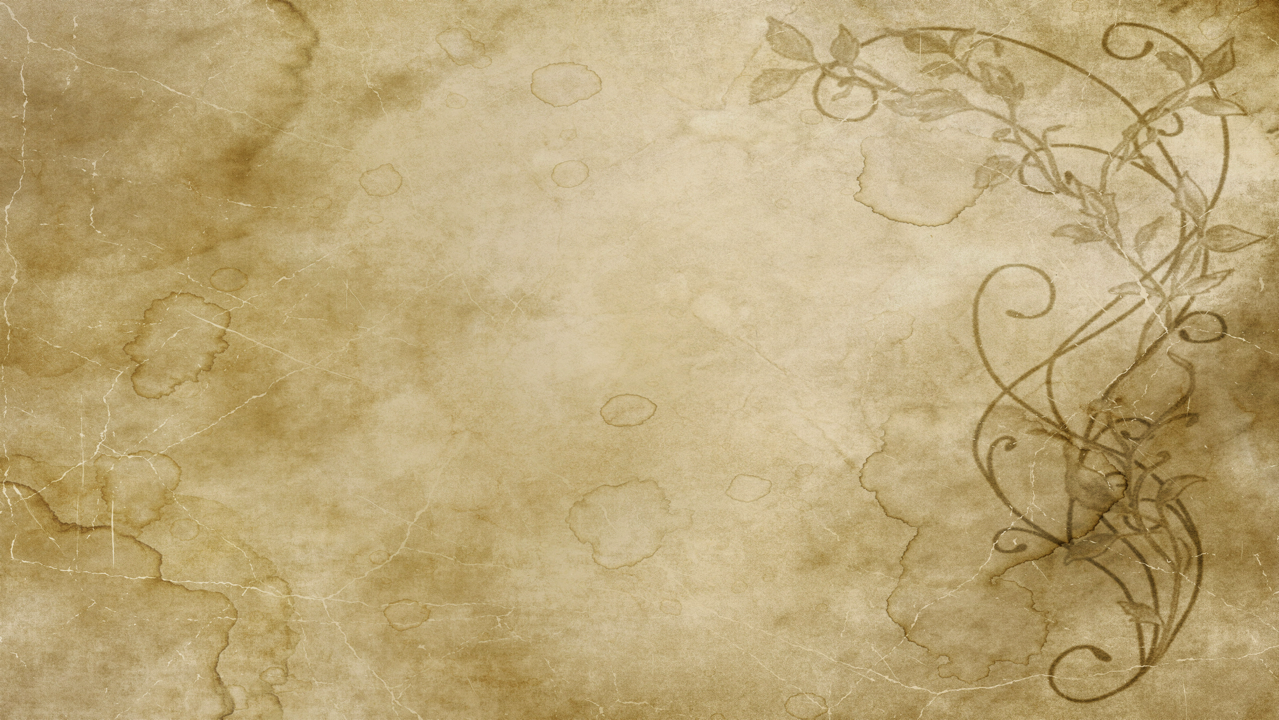 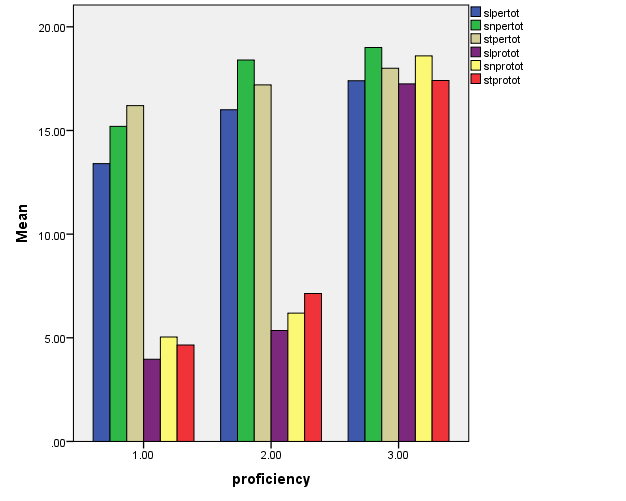 Production gets better; perception doesn’t? Perception doesn’t cause they start out so good (because of L1 transfer of marked MSD) and production gets better which is good news for learners and teachers (and is consistent with this being under executive control)
You gonna have anything to say about the lack of task effects?
Raises the intriguing question of “which clusters to start with”? Beyond our concern today….
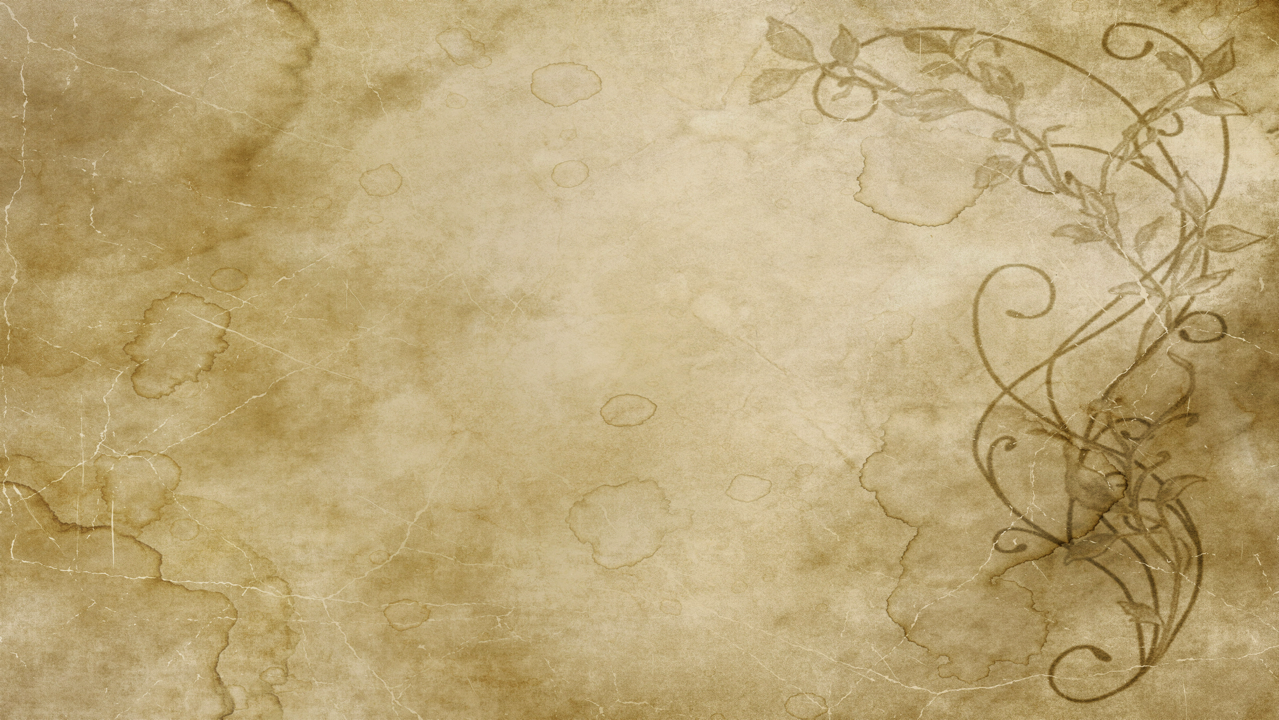